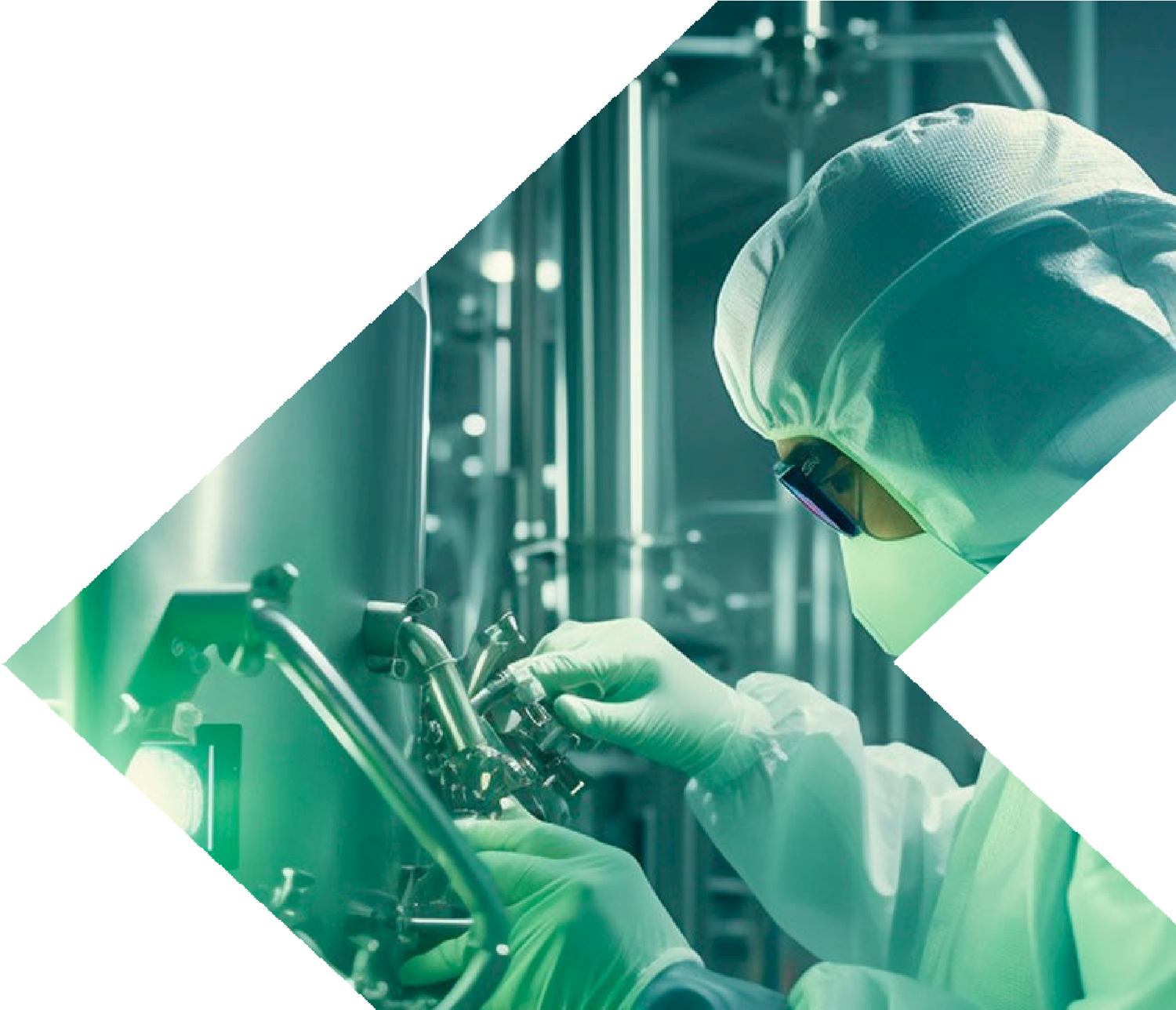 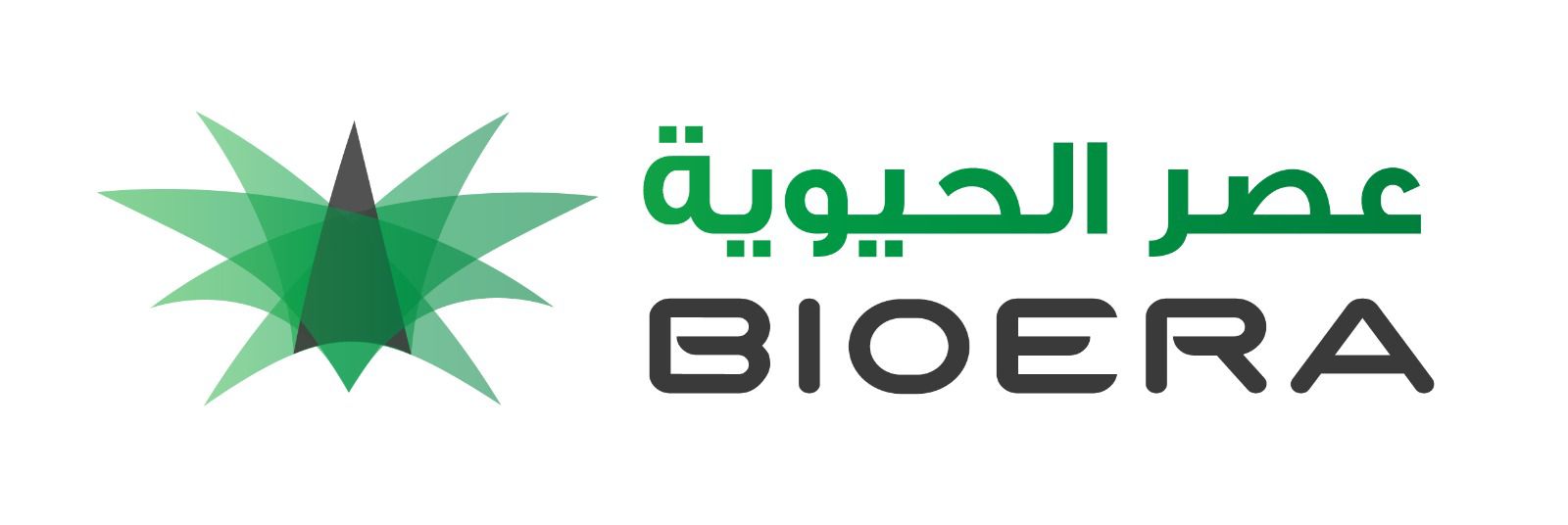 BIOERA is a leading project management and consultancy firm headquartered in Riyadh, Saudi Arabia, serving the Gulf Cooperation Council (GCC) region.
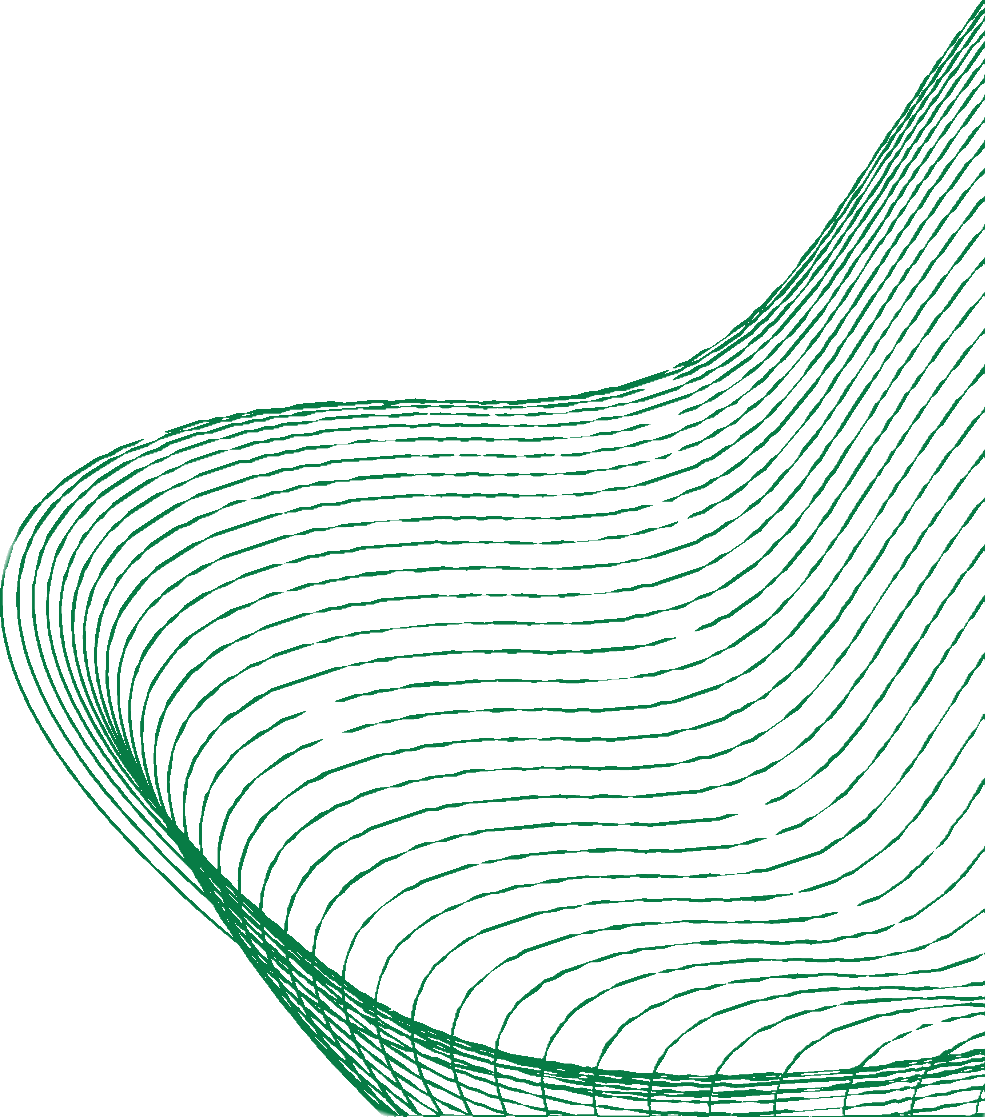 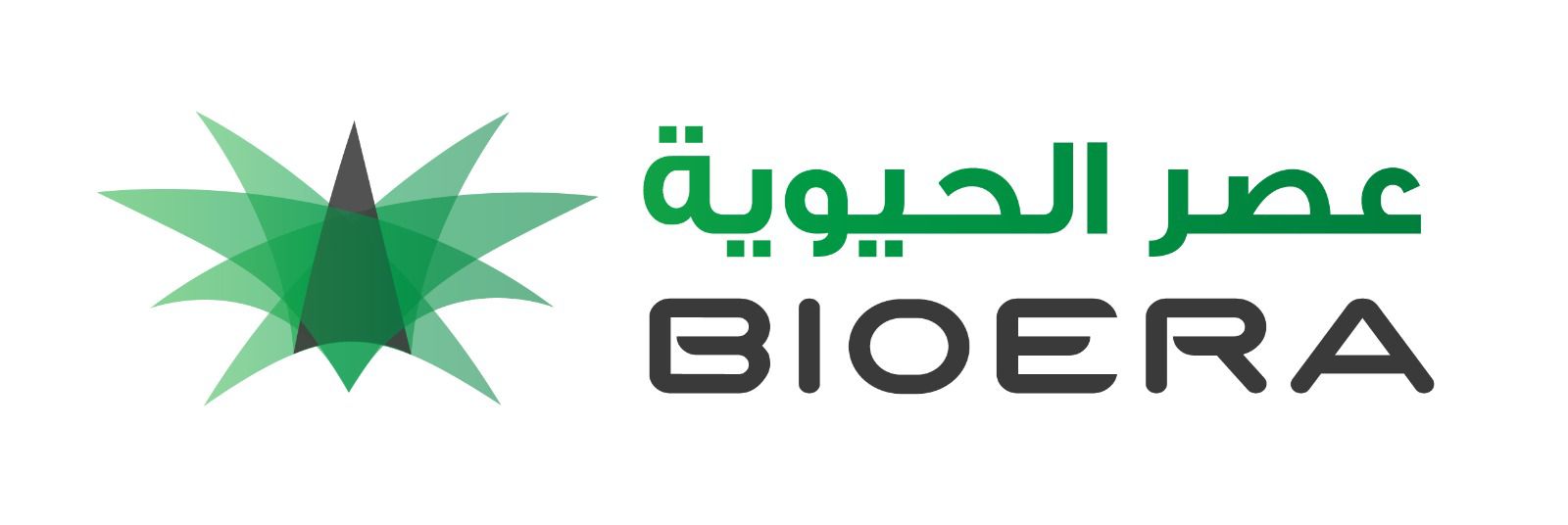 ABOUT US
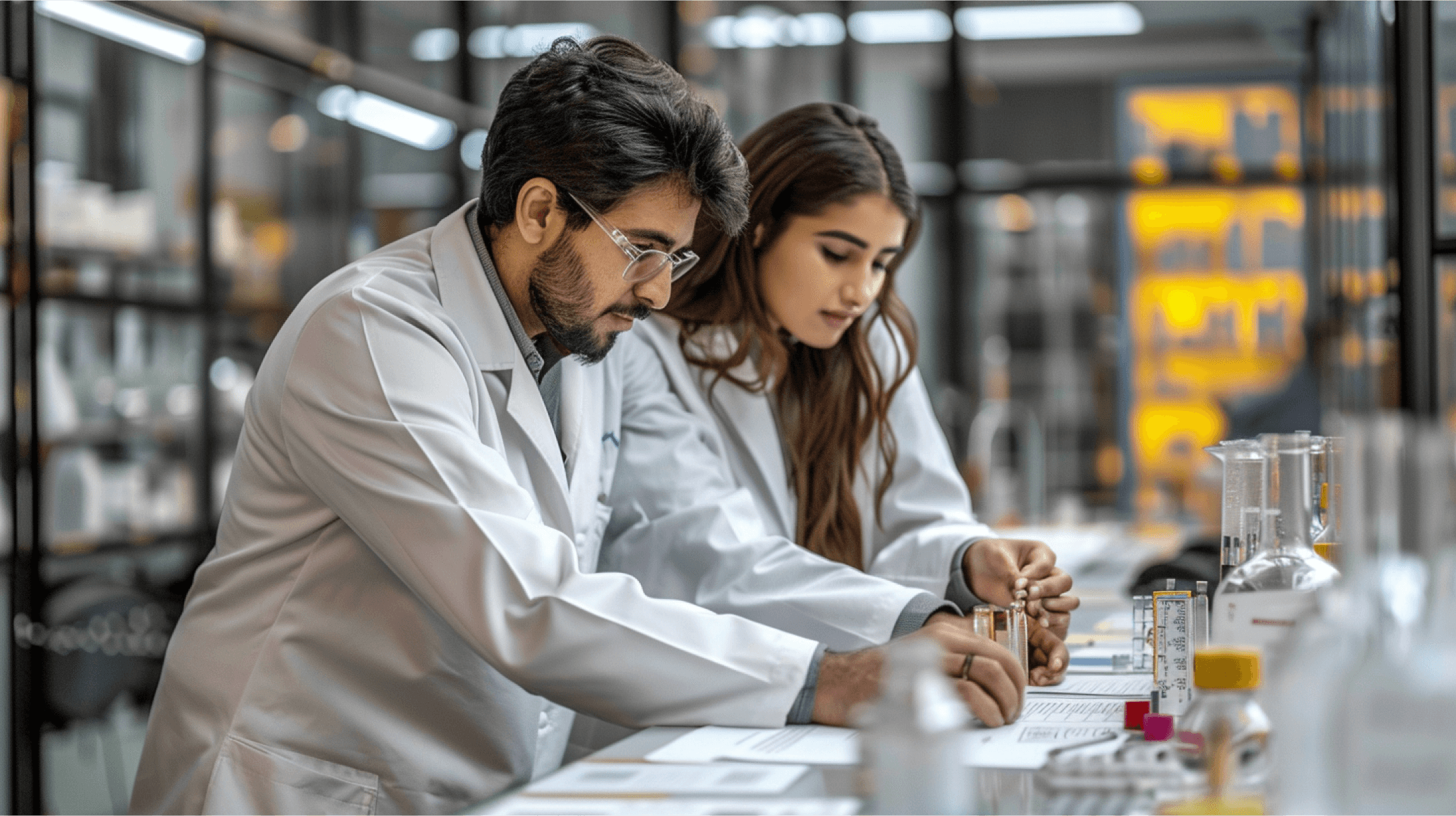 In today’s globalized world, having the right partners is essential for successful business execution and completion.
As a leading Saudi project management company, BIOERA has become the preferred intermediary for top international strategic partners in the engineering and project solutions sectors for life sciences and advanced technology industries that offer turnkey modular facility solutions and off-site pharmaceutical plant manufacturing worldwide.
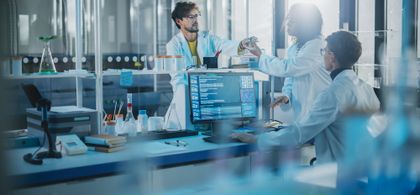 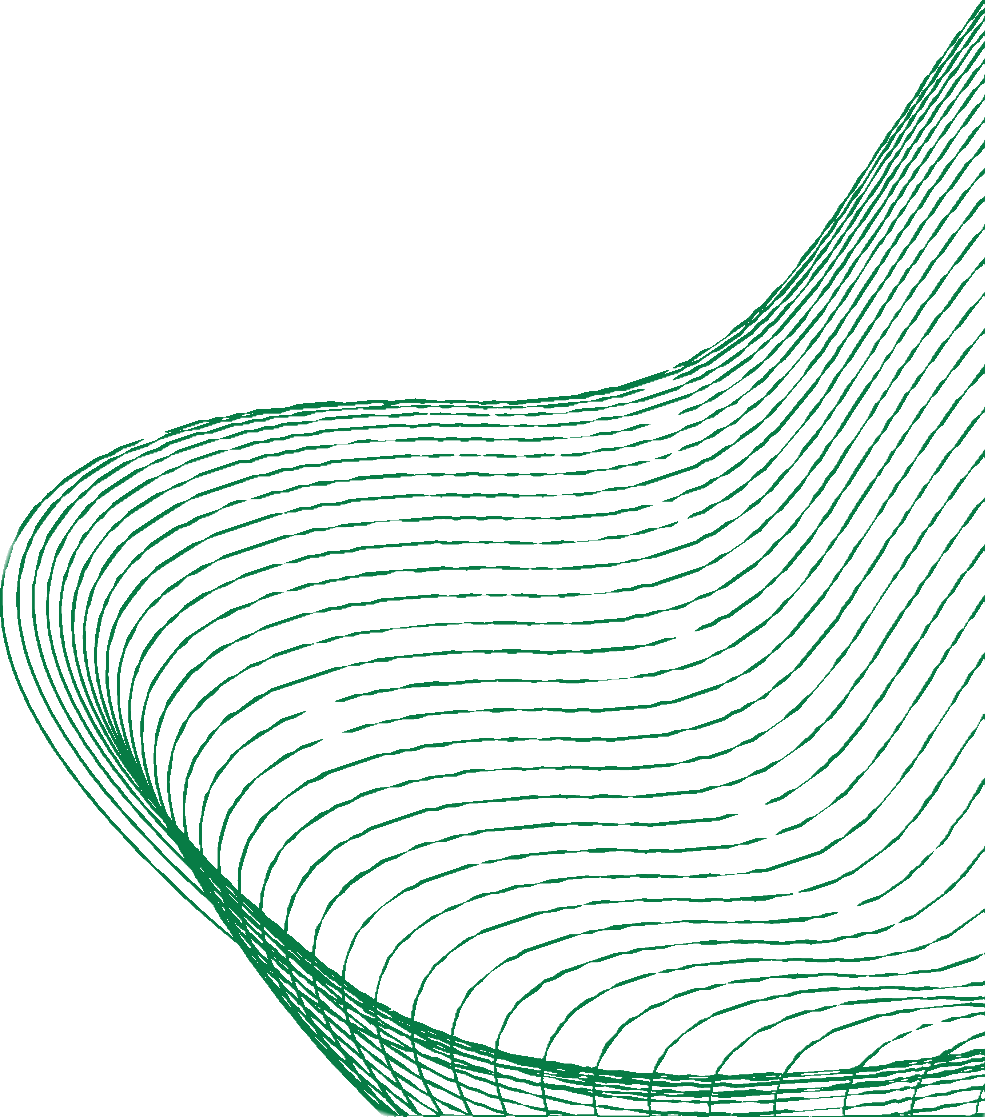 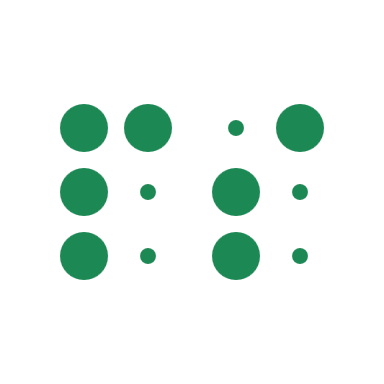 Our Services
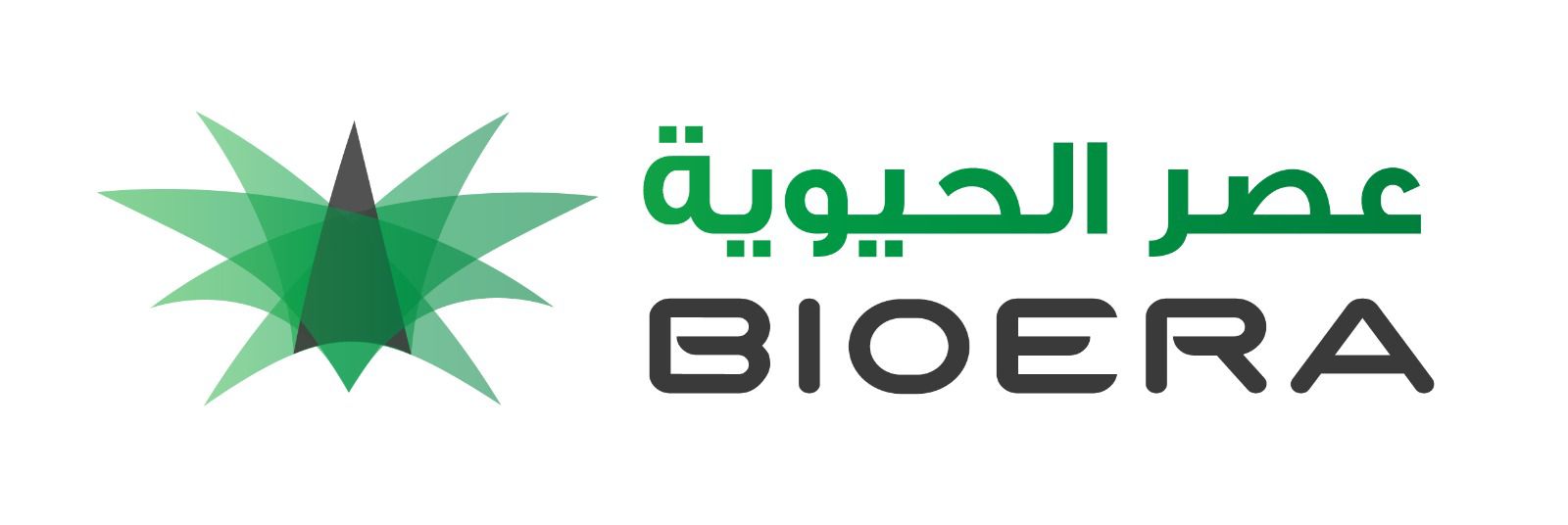 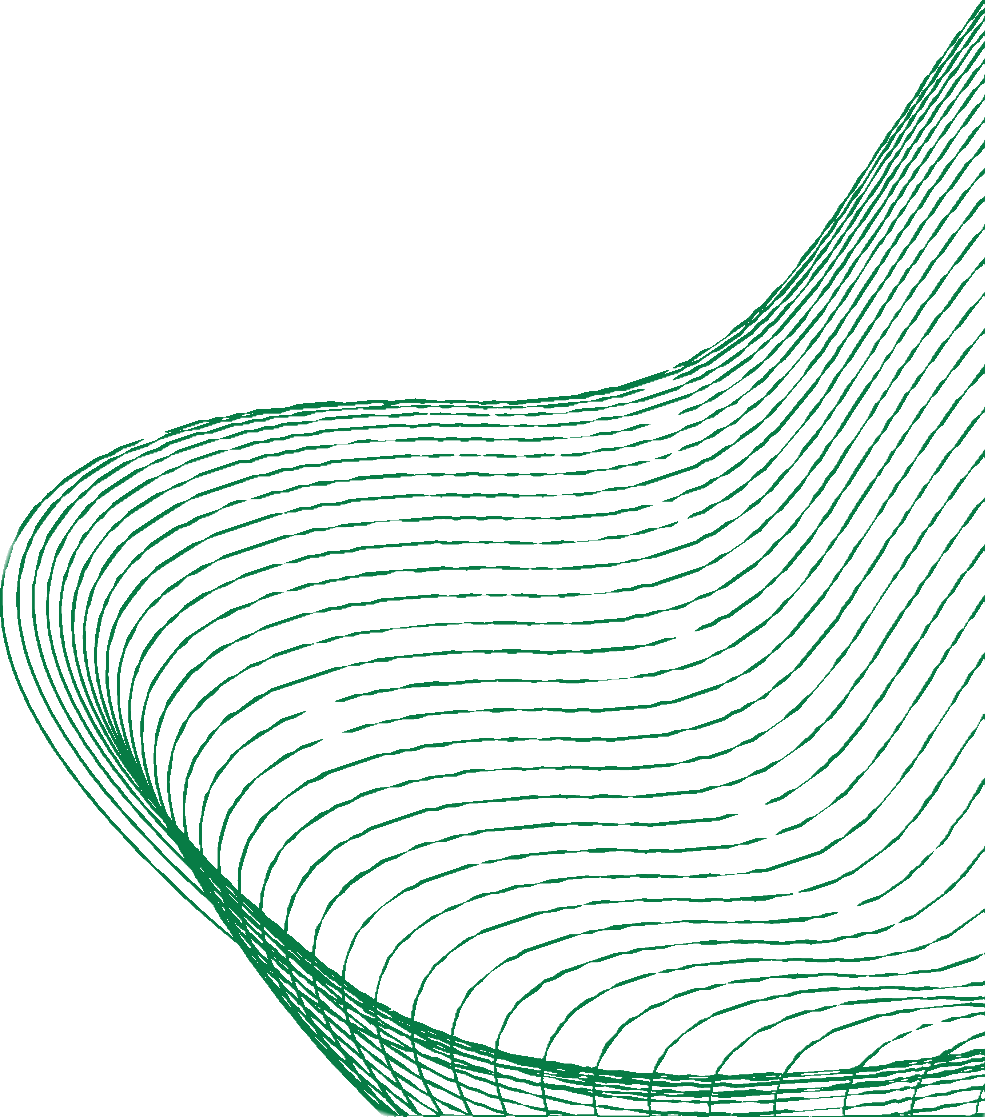 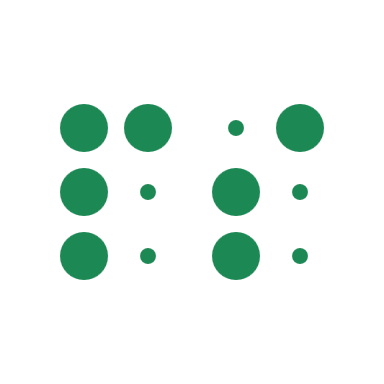 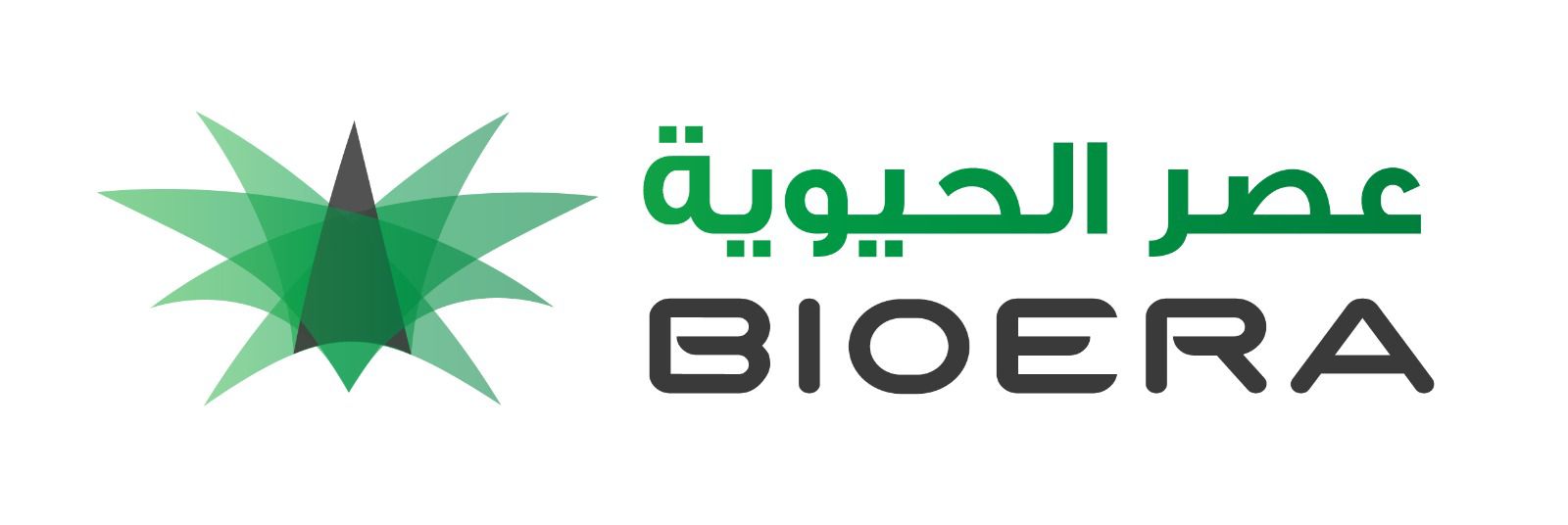 Serving the GCC Region
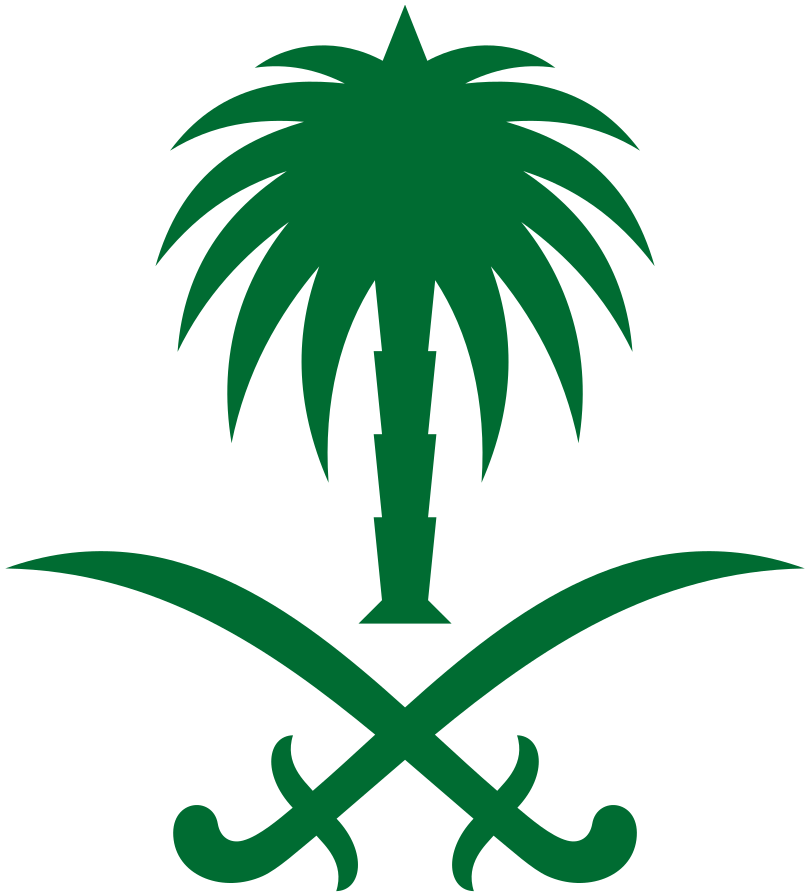 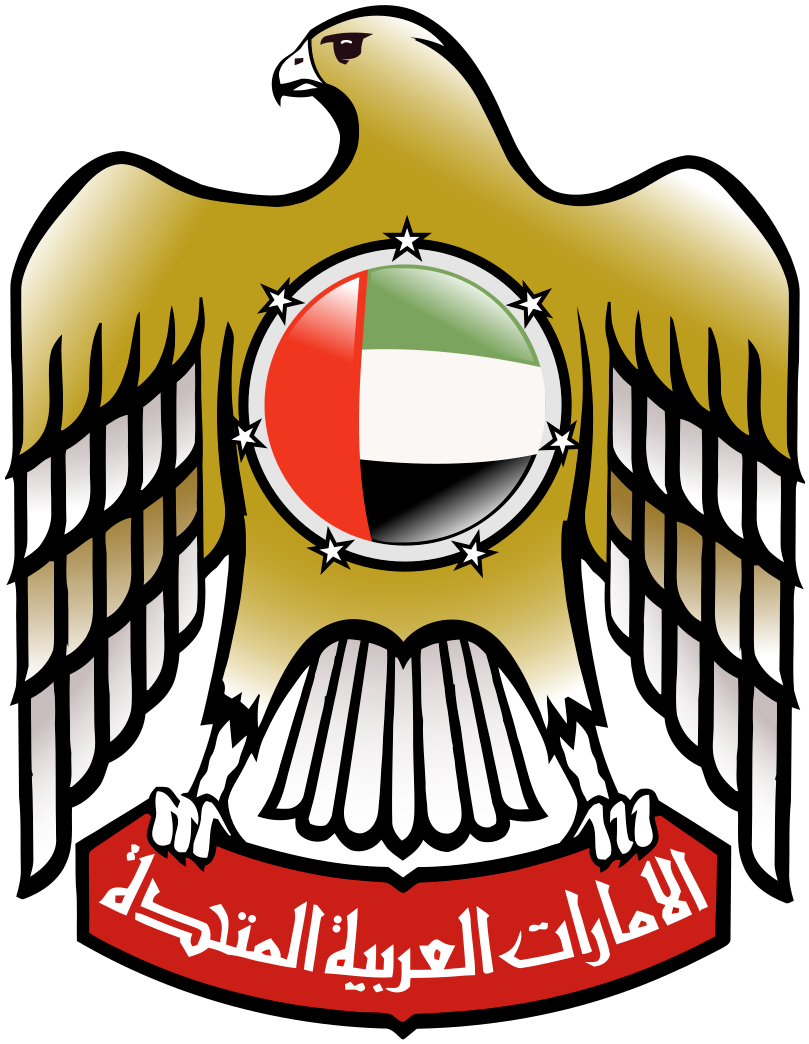 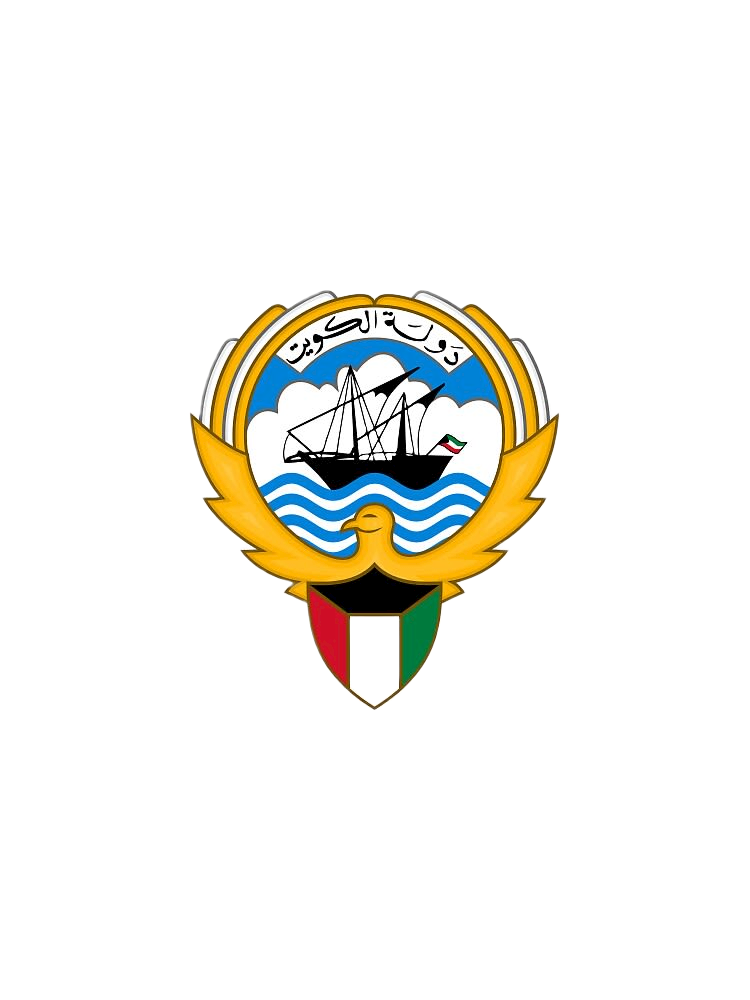 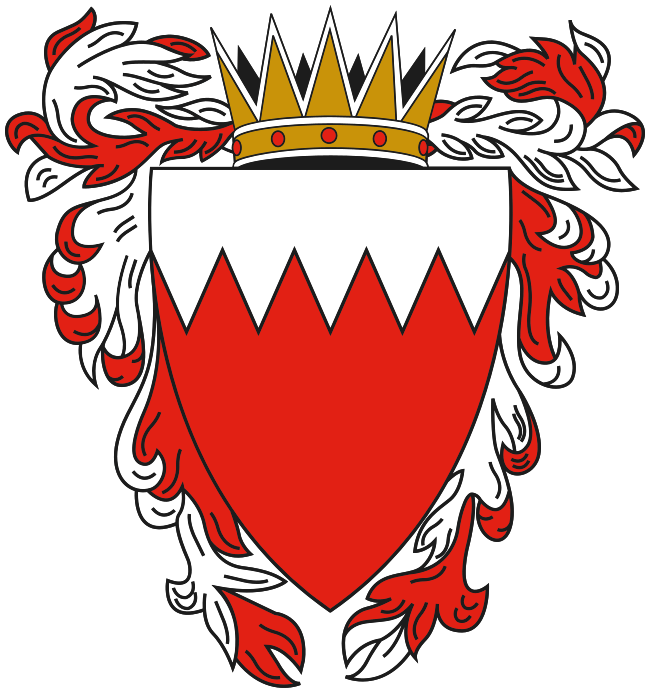 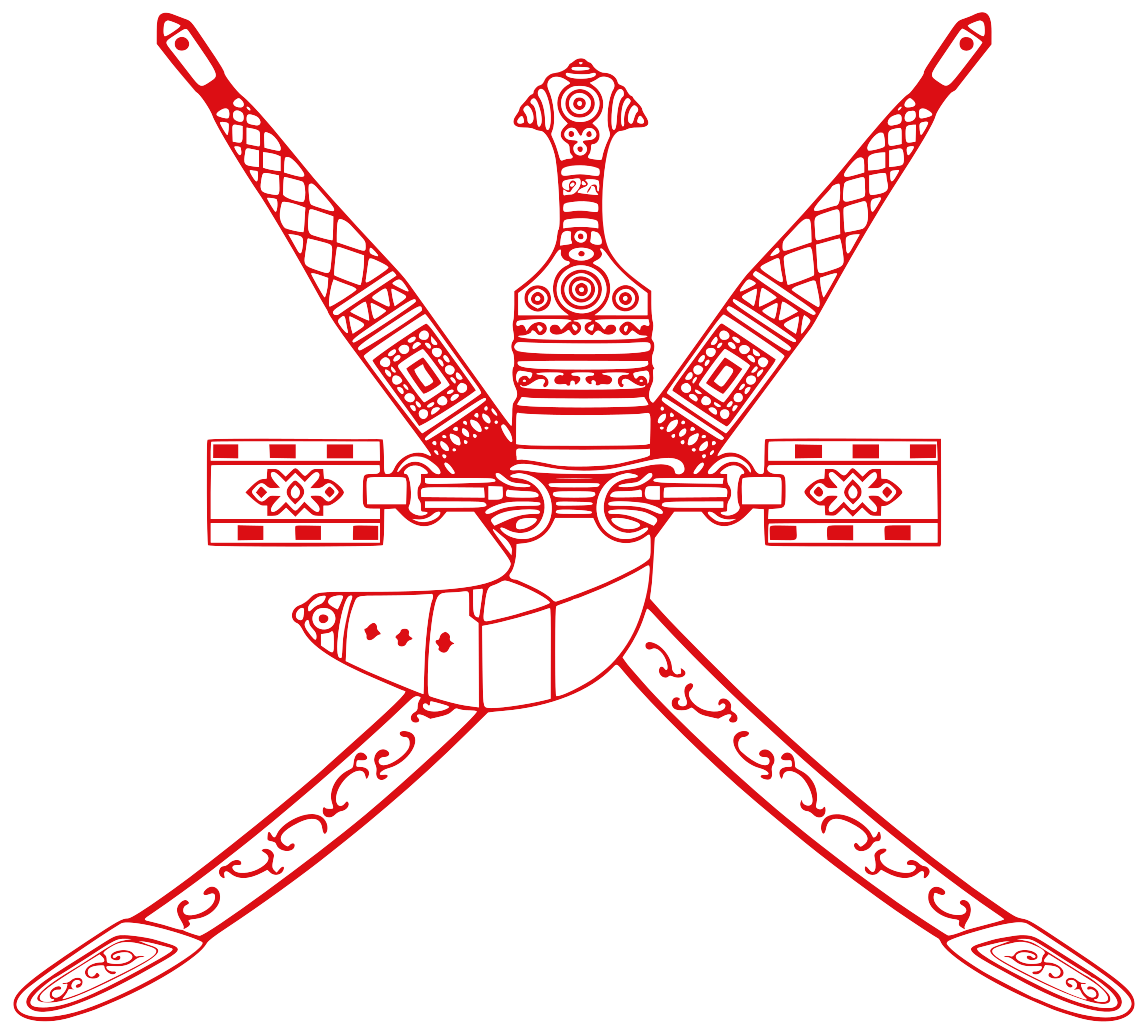 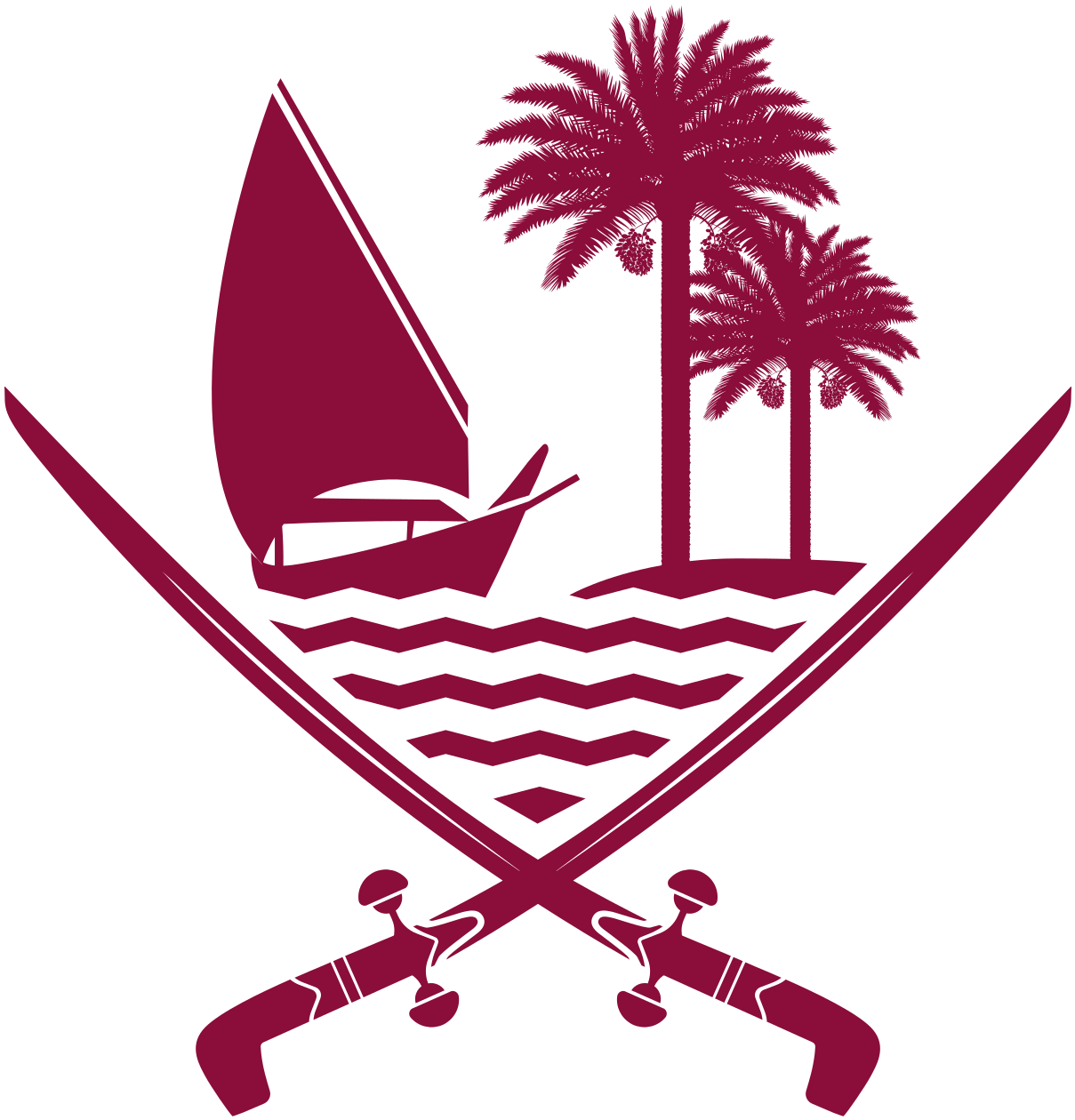 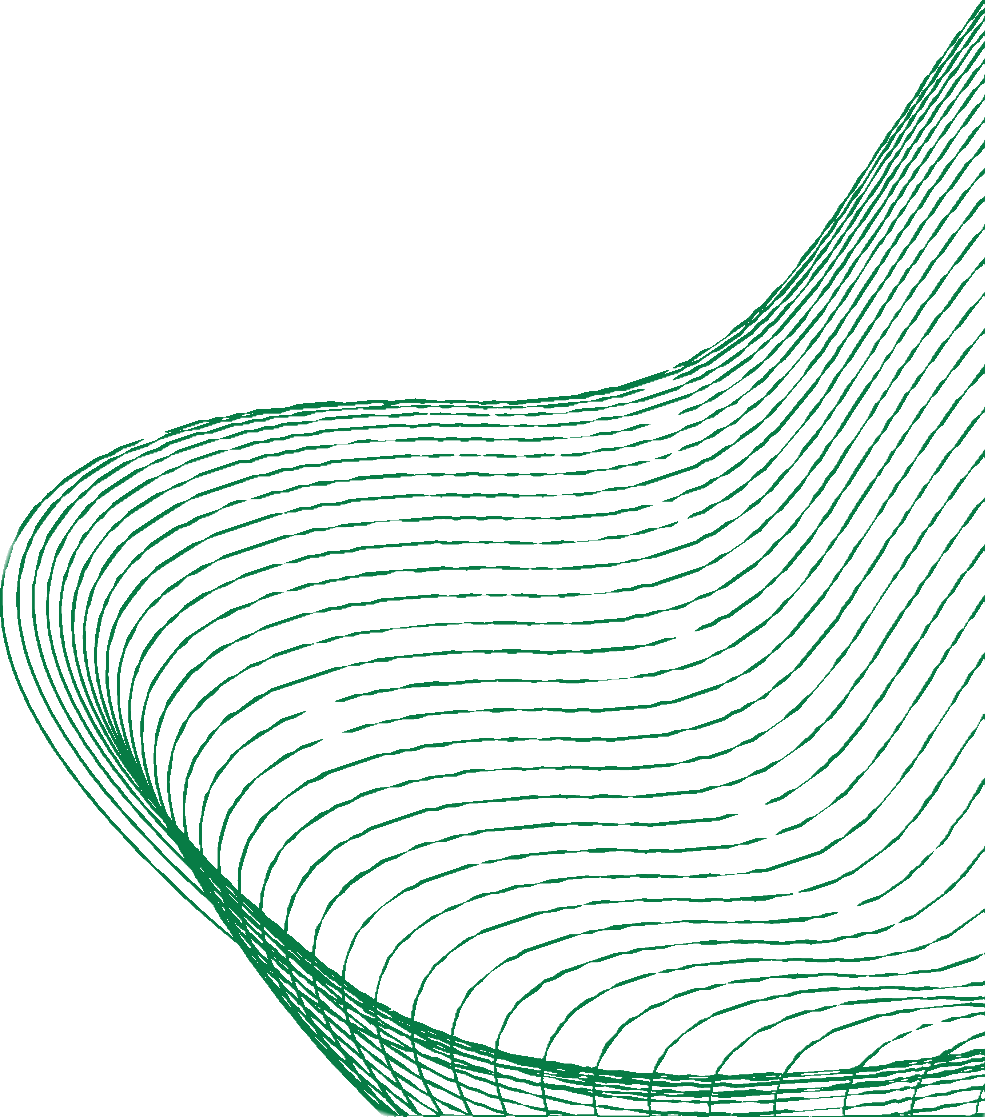 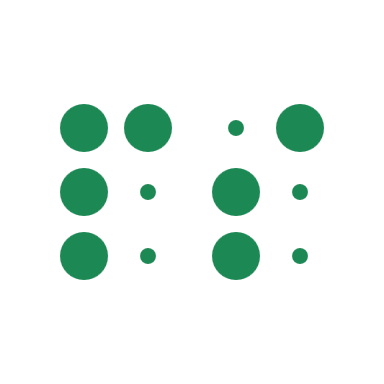 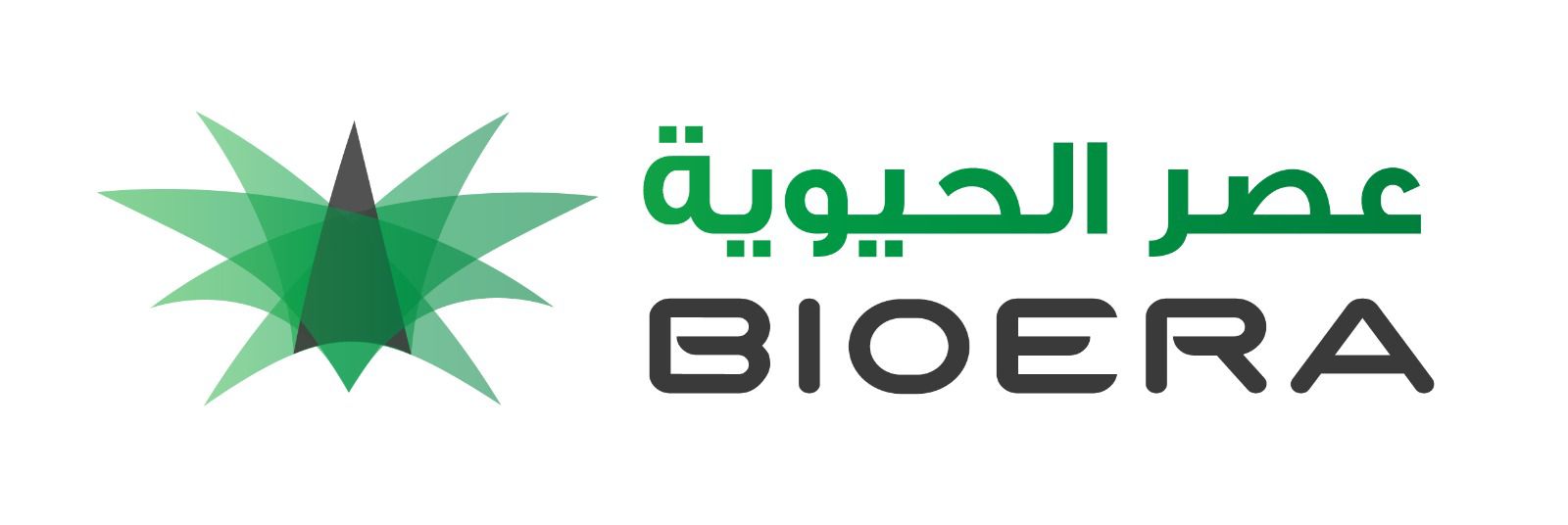 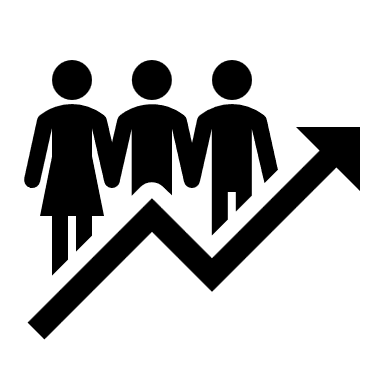 OUR STRATEGIC PARTNERS
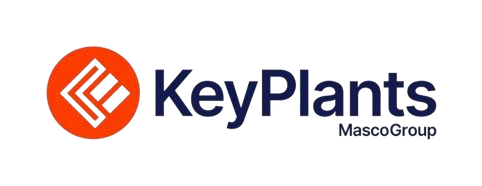 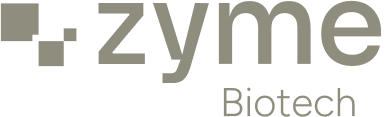 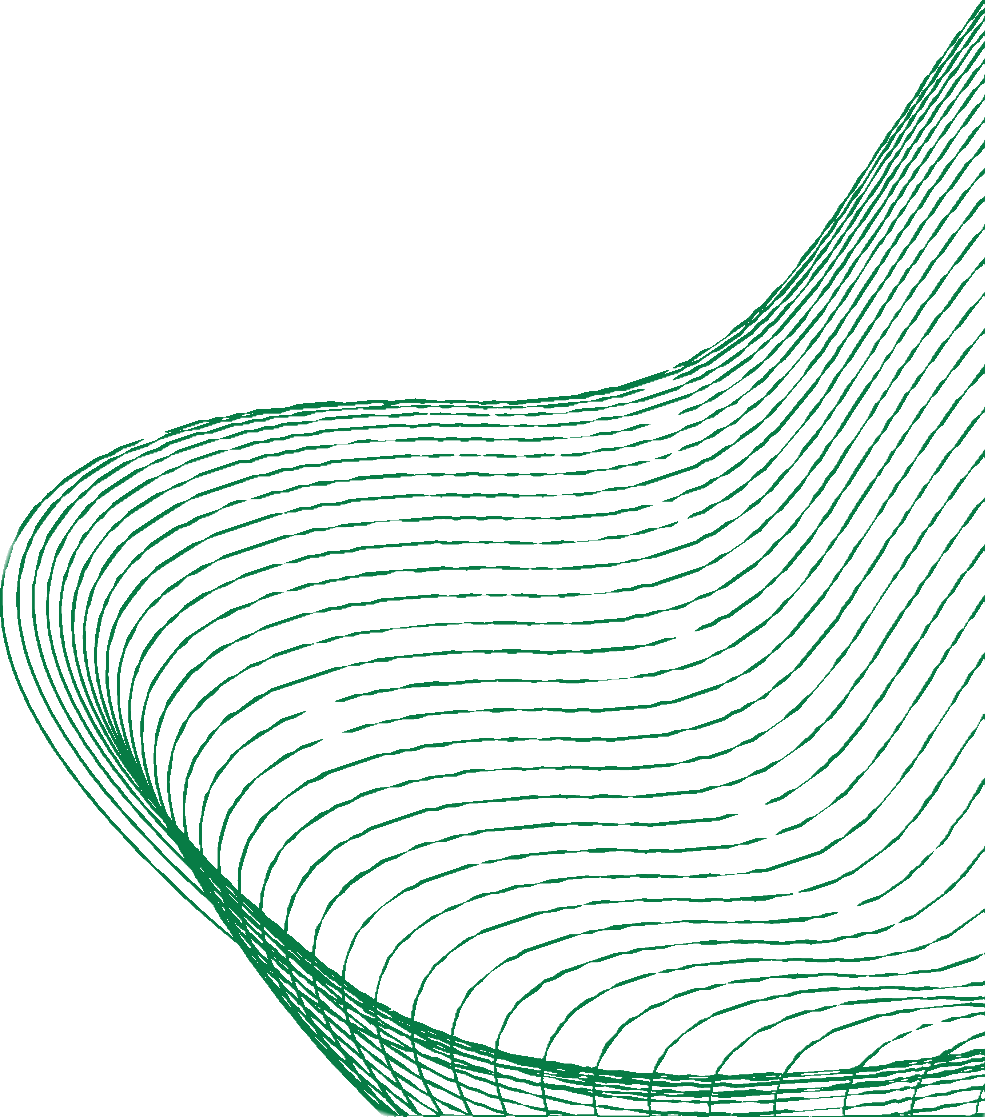 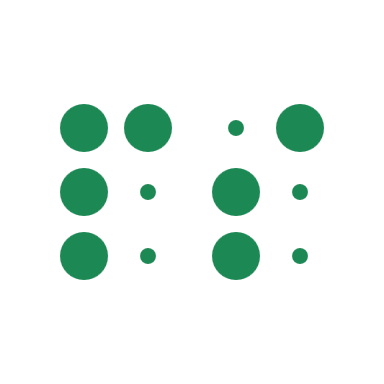 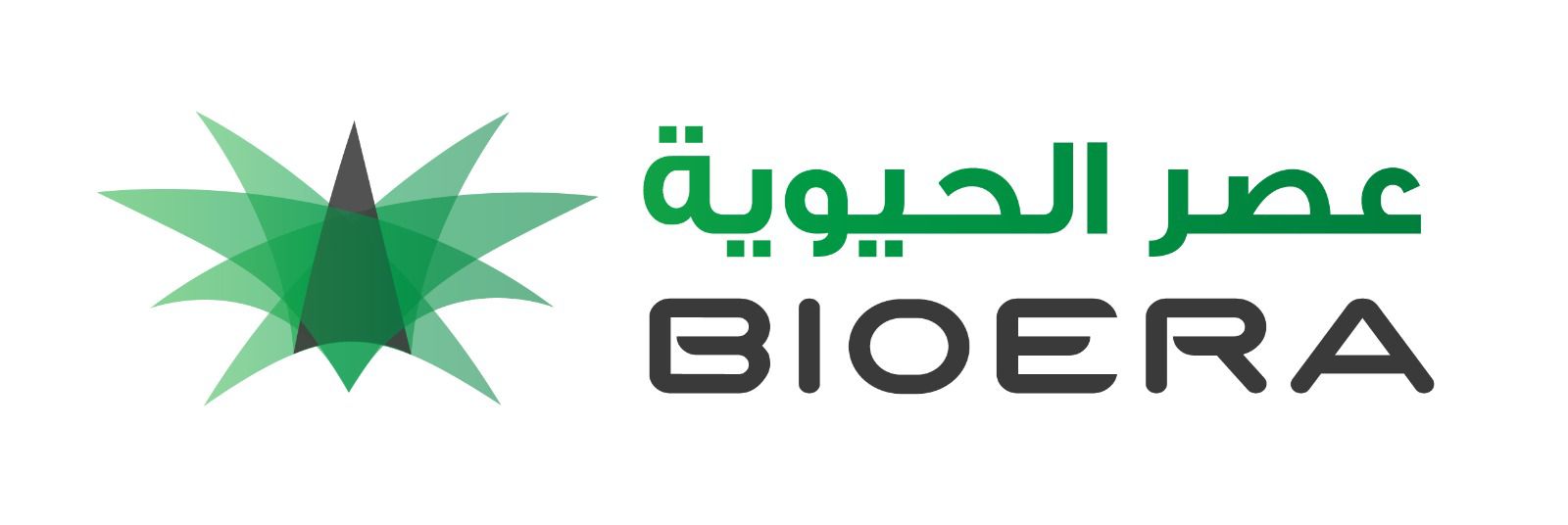 KeyPlants
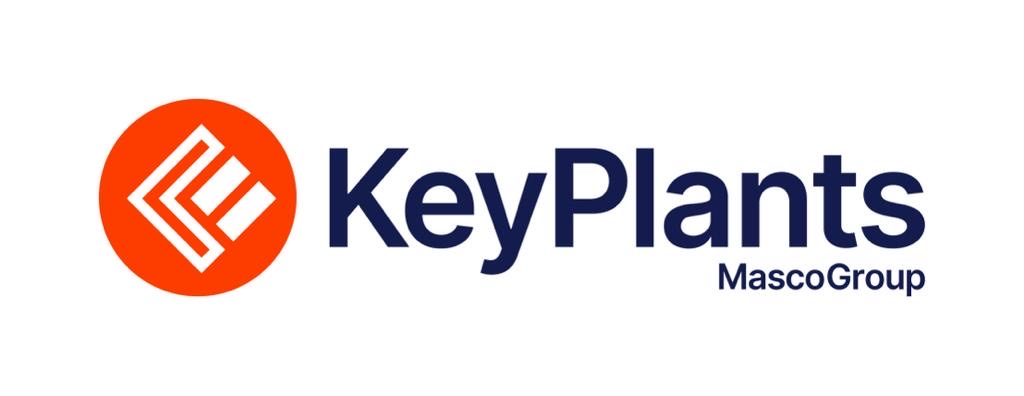 Sweden-based KeyPlants, a division of the German Dorsche Group, offers comprehensive engineering consulting services.
The company specializes in prefabricated plant design, construction, project management, and facility development for factories, R&D centers, and innovation hubs.
With expertise in the life sciences and advanced technology sectors, KeyPlants has successfully executed over 220 global industrial projects for leading companies, including AstraZeneca, MSD, Eli Lilly, GSK, Teva, Galderma, and Saudi Bio, ensuring world-class solutions across the biopharmaceutical and life sciences industries.
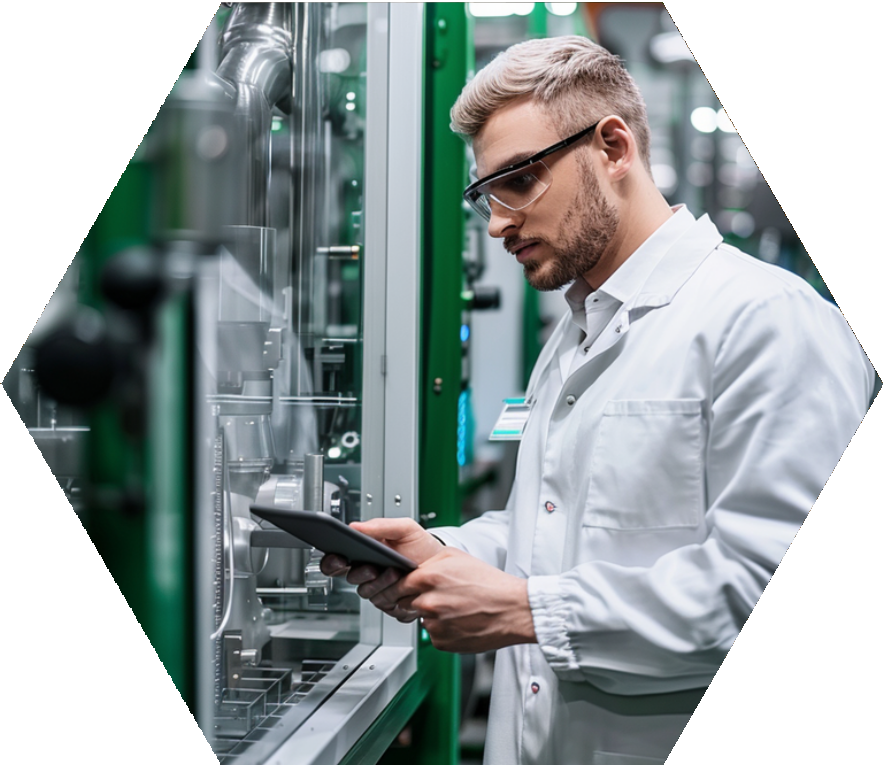 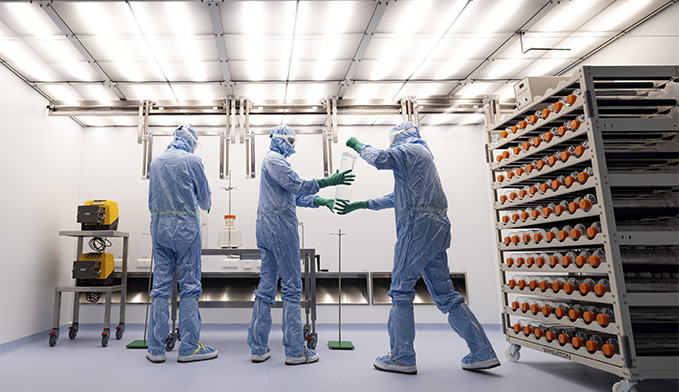 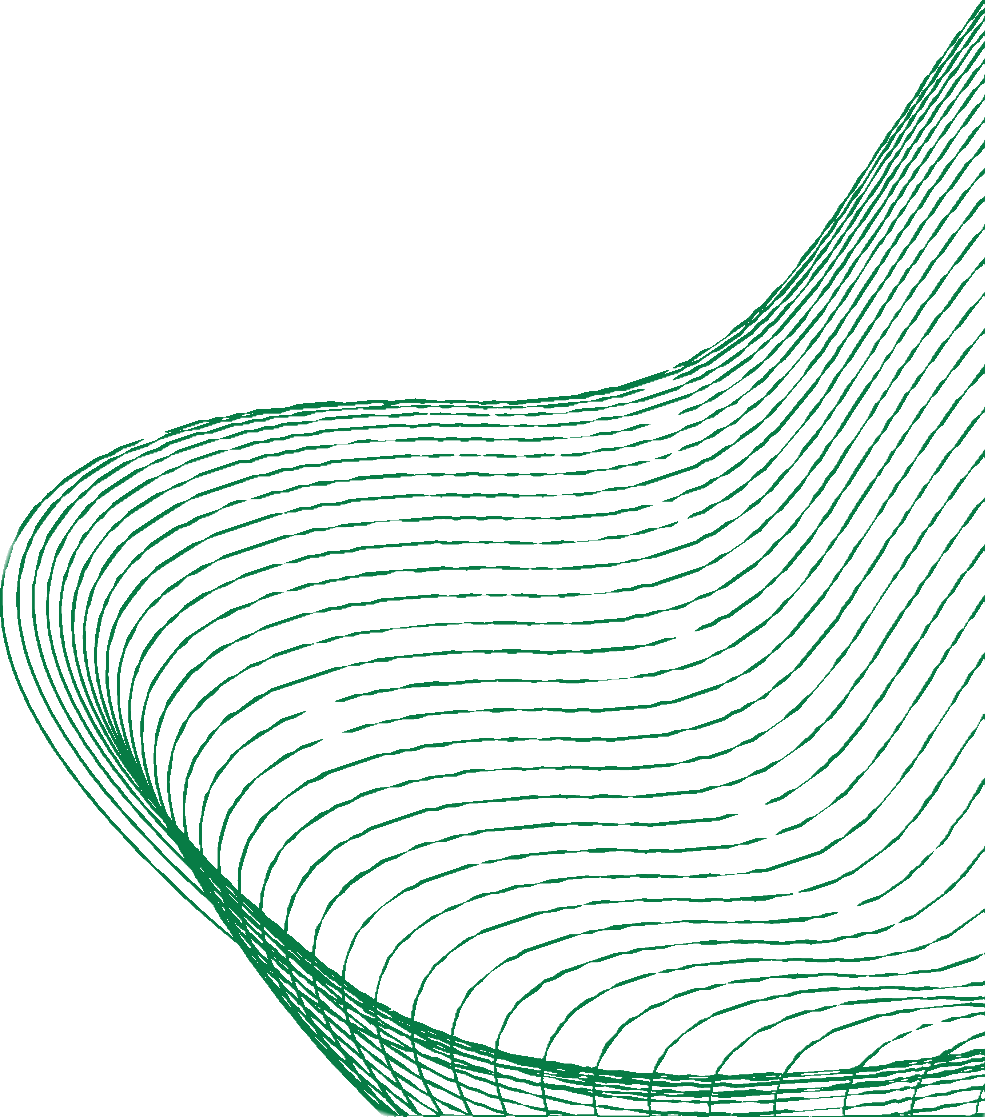 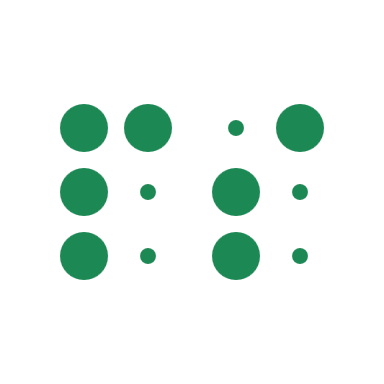 A Landmark Achievement
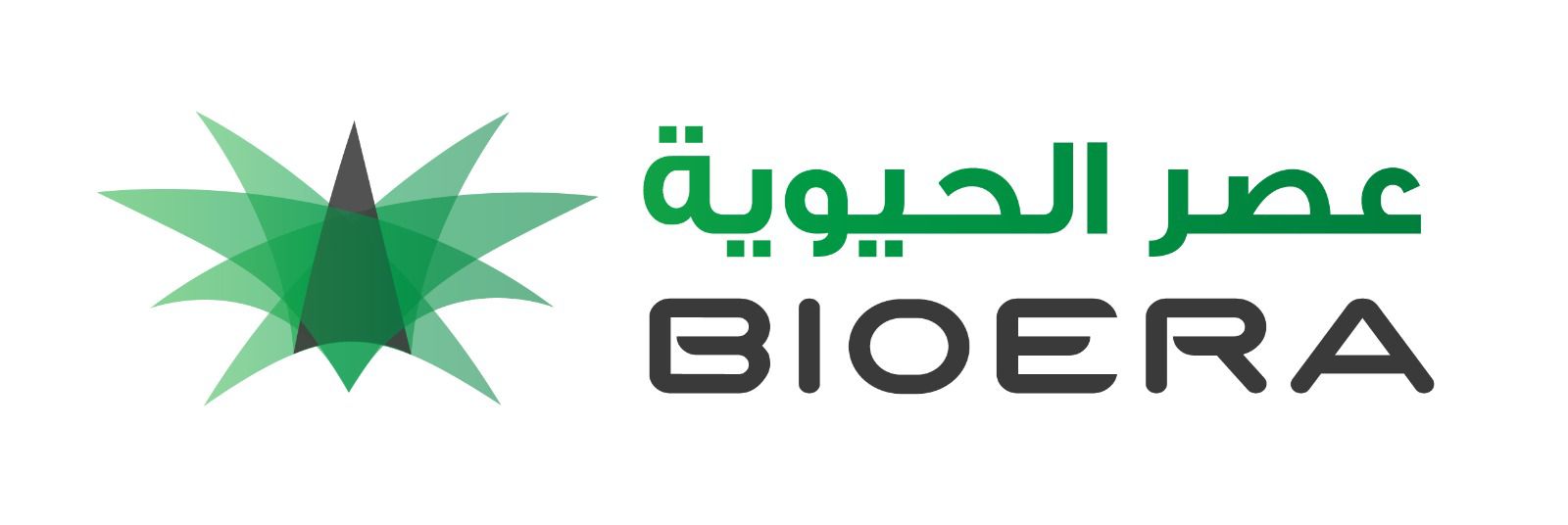 Specialized Expertise
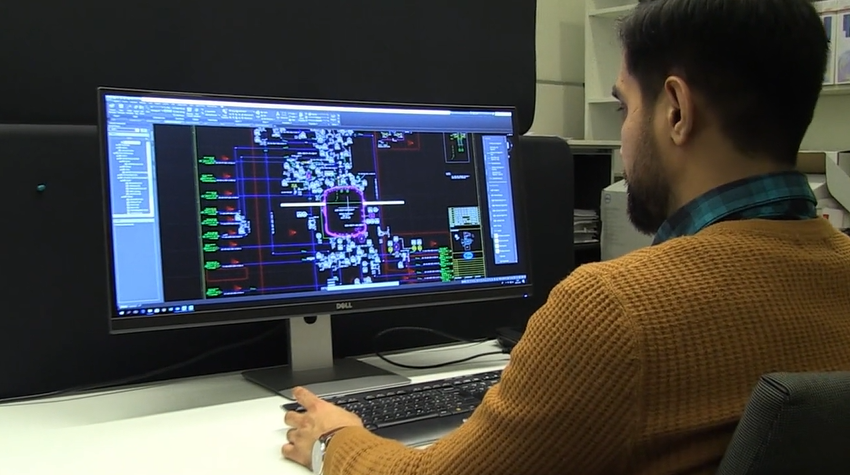 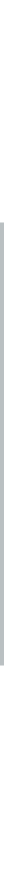 Over 220 Projects
KeyPlants specializes in prefabricated plant design and construction, project management, and facility design for factories, R&D, and innovation centers
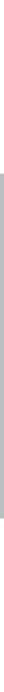 KeyPlants has successfully managed and executed over 220 industrial projects globally
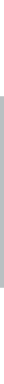 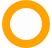 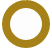 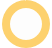 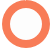 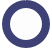 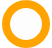 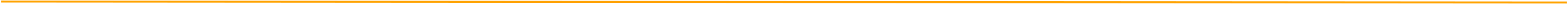 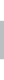 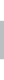 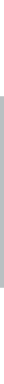 Leading Clients
Global Presence
KeyPlants has delivered world-class solutions for leading companies such as AstraZeneca, MSD, Eli Lilly, GSK, Teva, Galderma, and Saudi Bio
As a sister company of the German Dorsche Group, KeyPlants is a global company based in Sweden with a proven track record worldwide
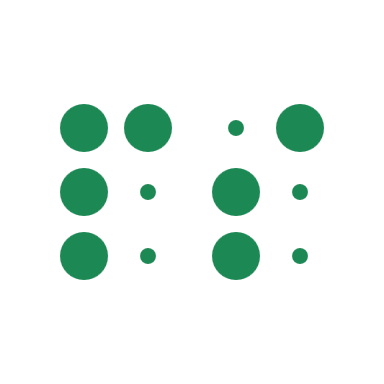 KeyPlants Services
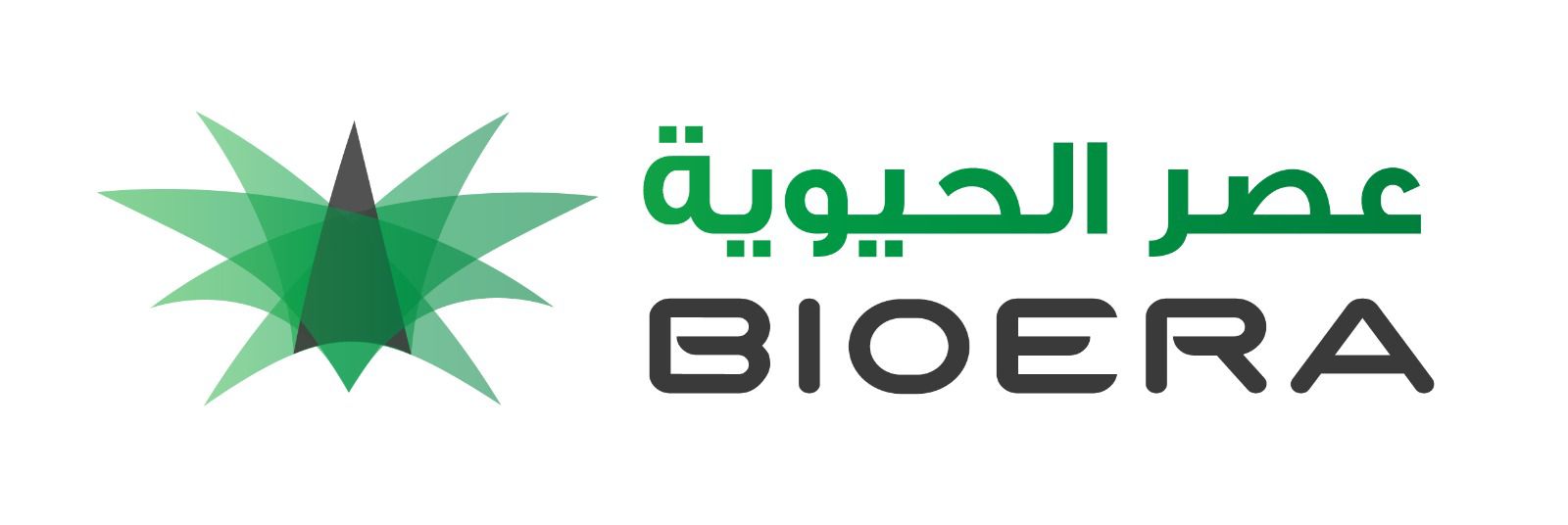 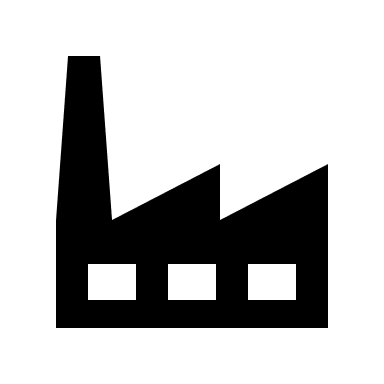 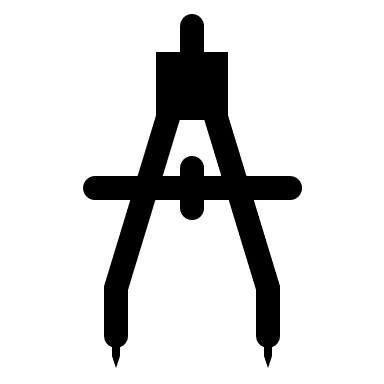 Design & Engineering:

Build, renovate or expand, 
efficiently and sustainably.
Modular solutions:

Modular and Podular solutions lower cost and risk, while increasing quality, safety and speed
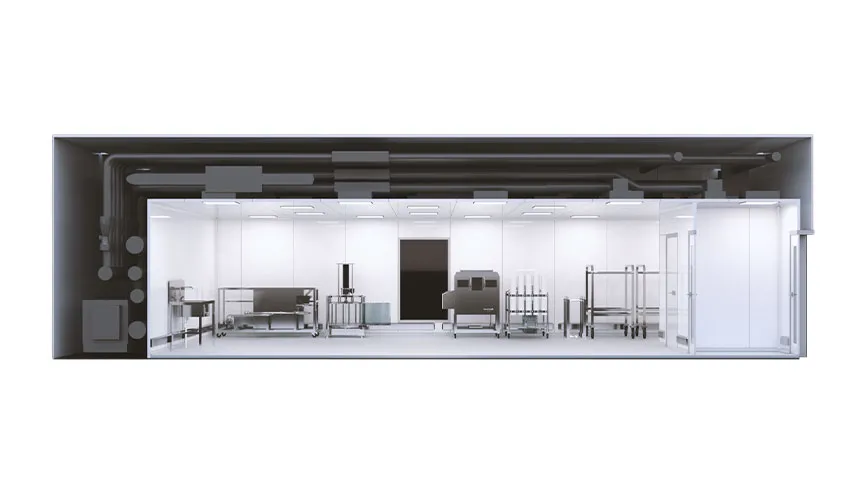 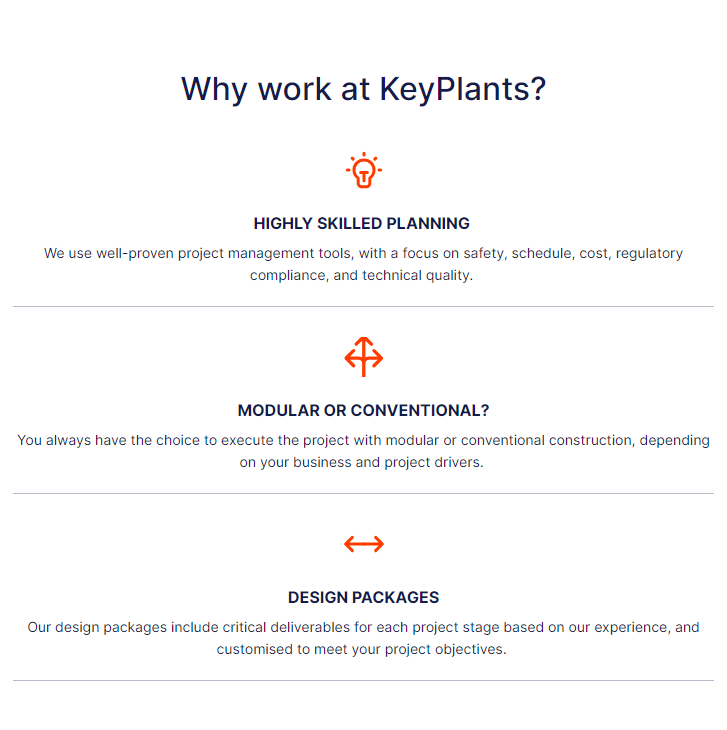 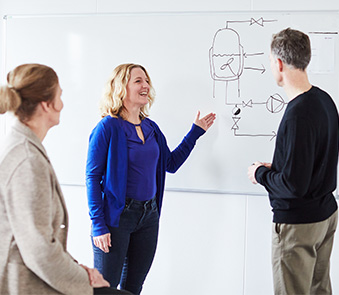 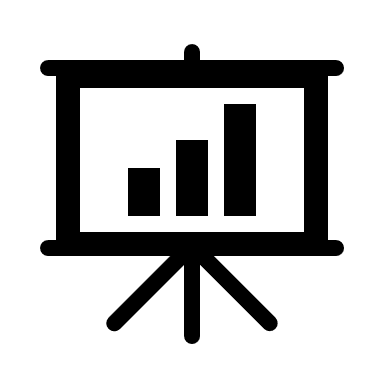 Consulting Services:

Specialist consultants work 
across the life sciences industry, including:
Pharma
Biotech
MedTech
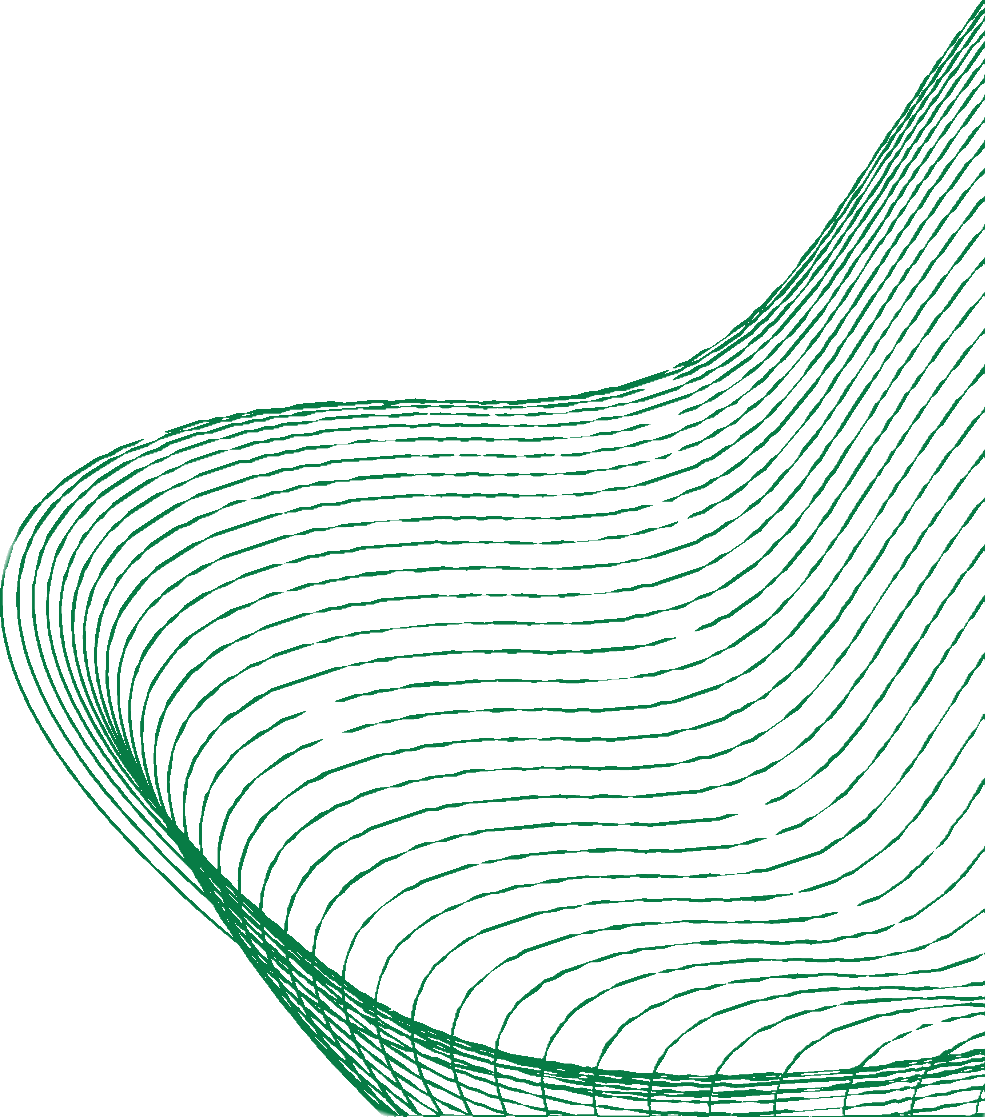 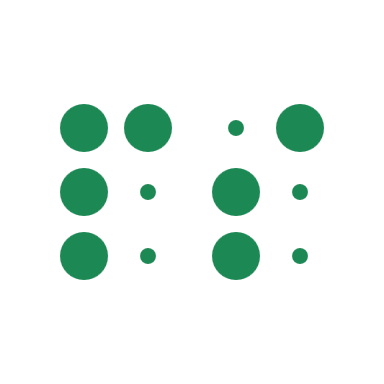 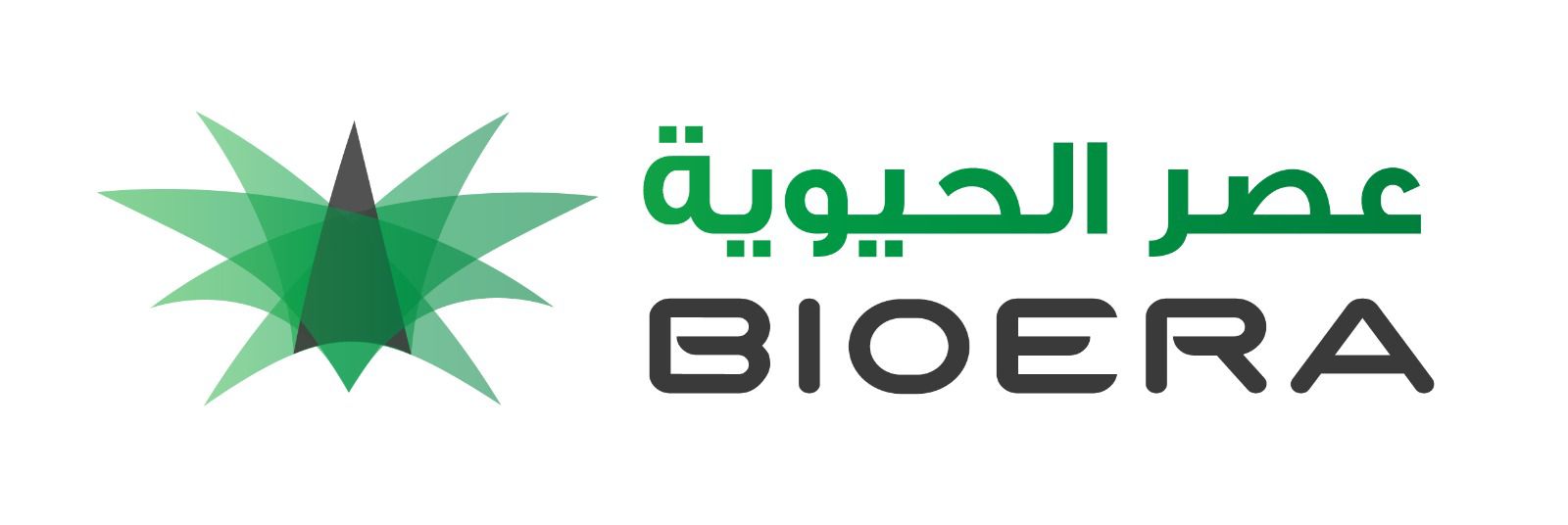 SAUDIBIO JOURNEY
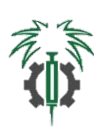 A Landmark  Achievement of KeyPlants in the GCC
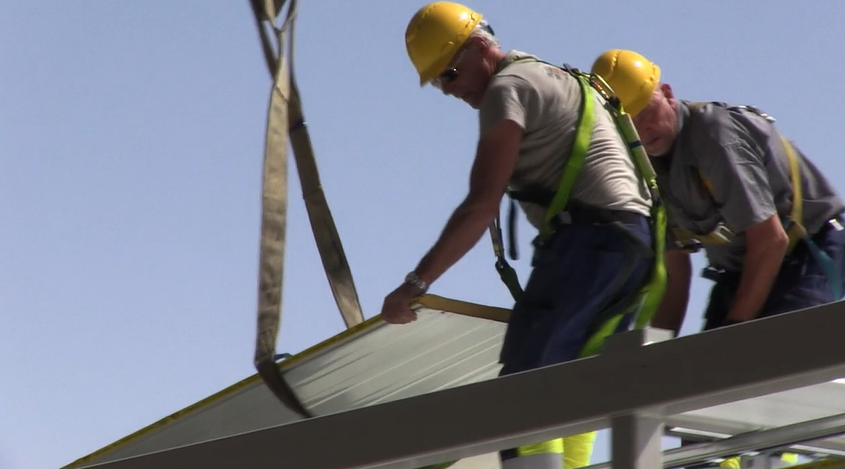 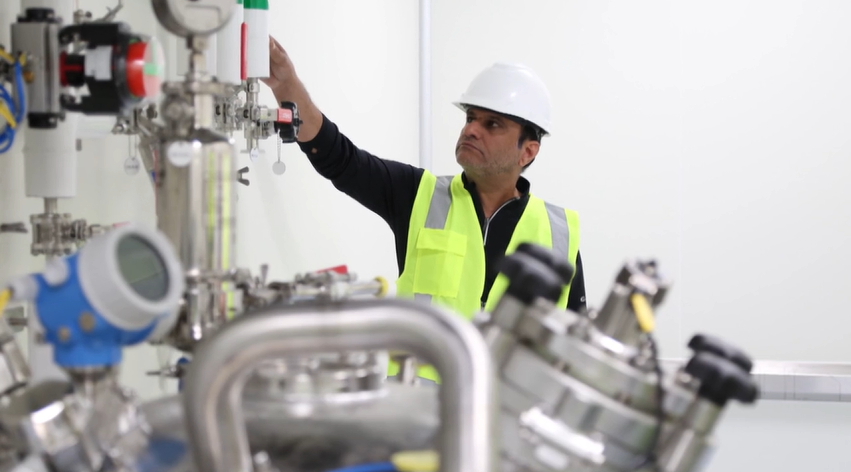 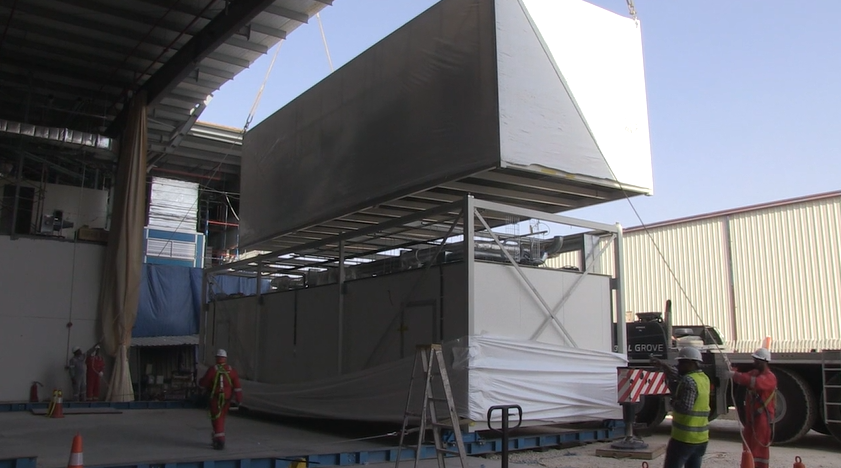 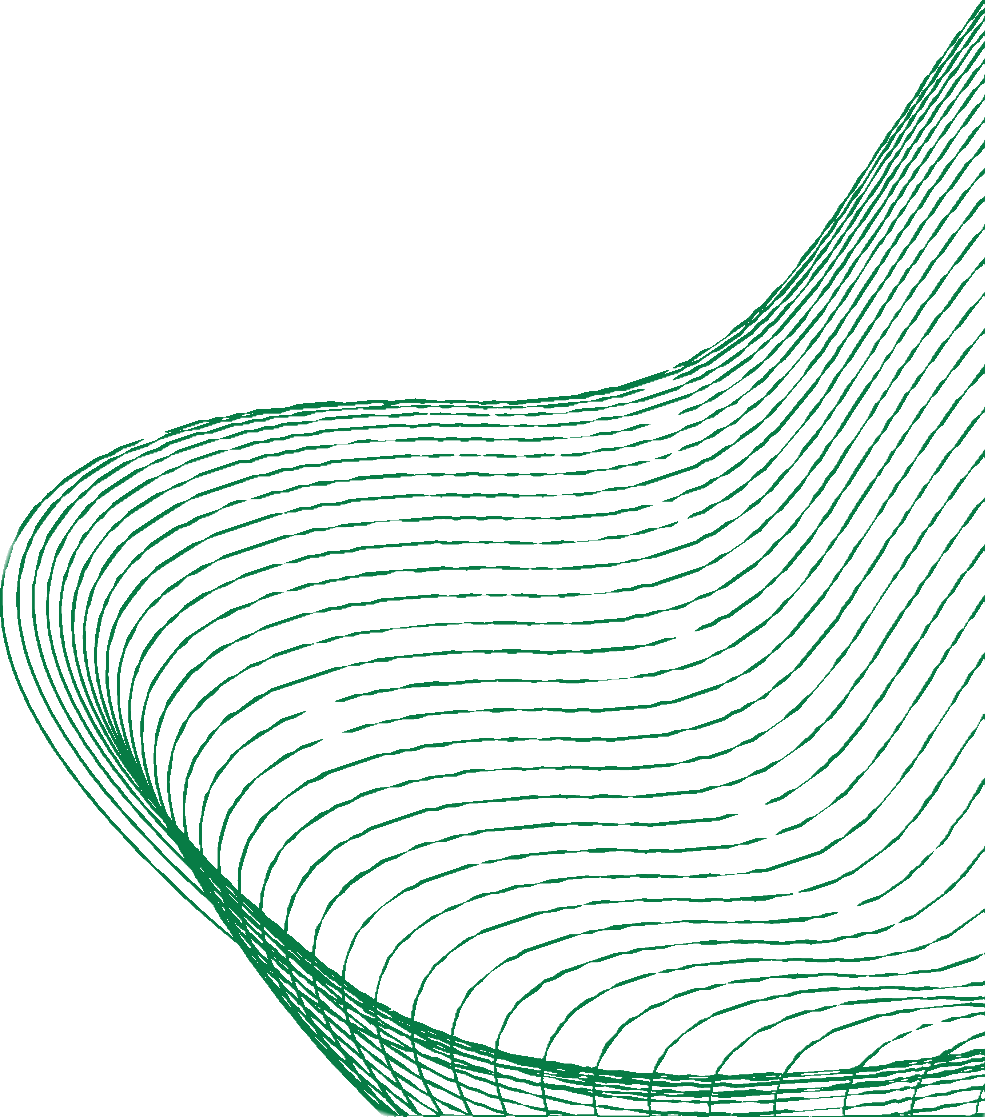 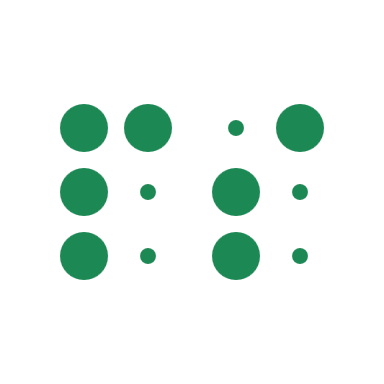 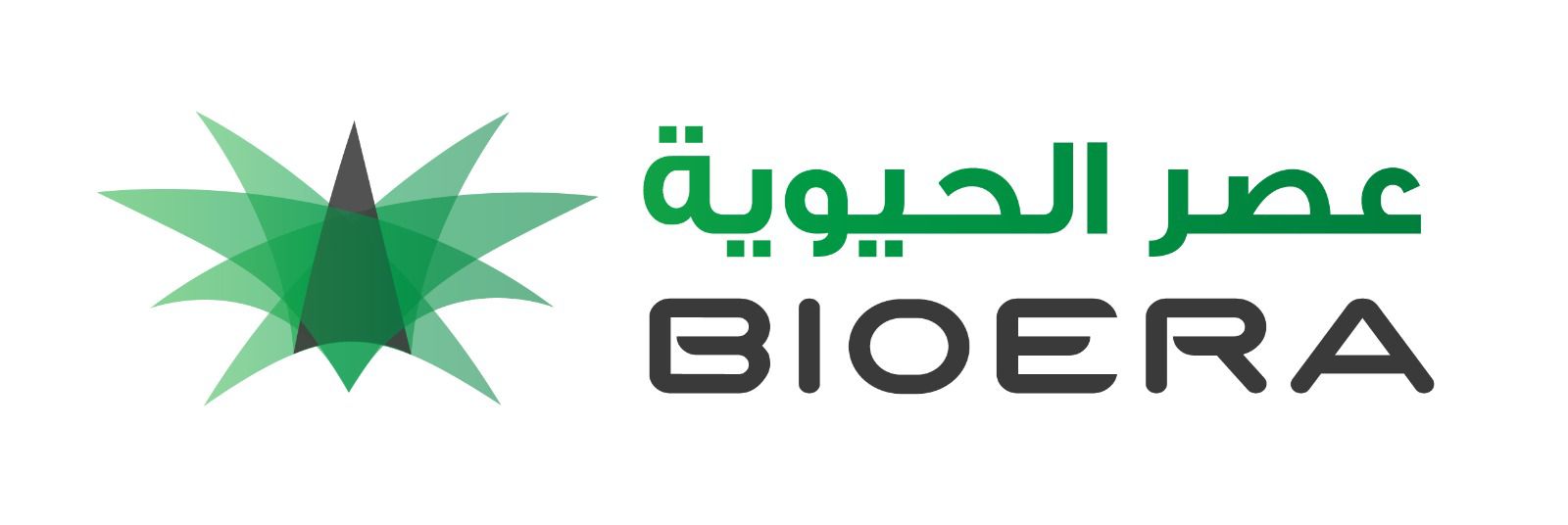 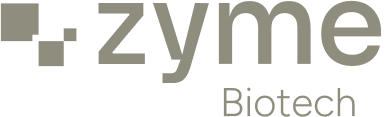 Zyme Biotech is global project management consultancy dedicated to advancing biotechnology while working alongside premier biotech companies to launch new products, achieve operational success, and accelerate scientific breakthroughs. 

With over a decade of specialized experience, Zyme Biotech has  become an essential partner for top biotech firms, offering strategic insights and robust solutions that drive growth and innovation. 

More  than just consultants, Zyme Biotech serves as innovation partners,  delivering cutting-edge solutions throughout the entire biotech  journey—from research and development to commercialization.
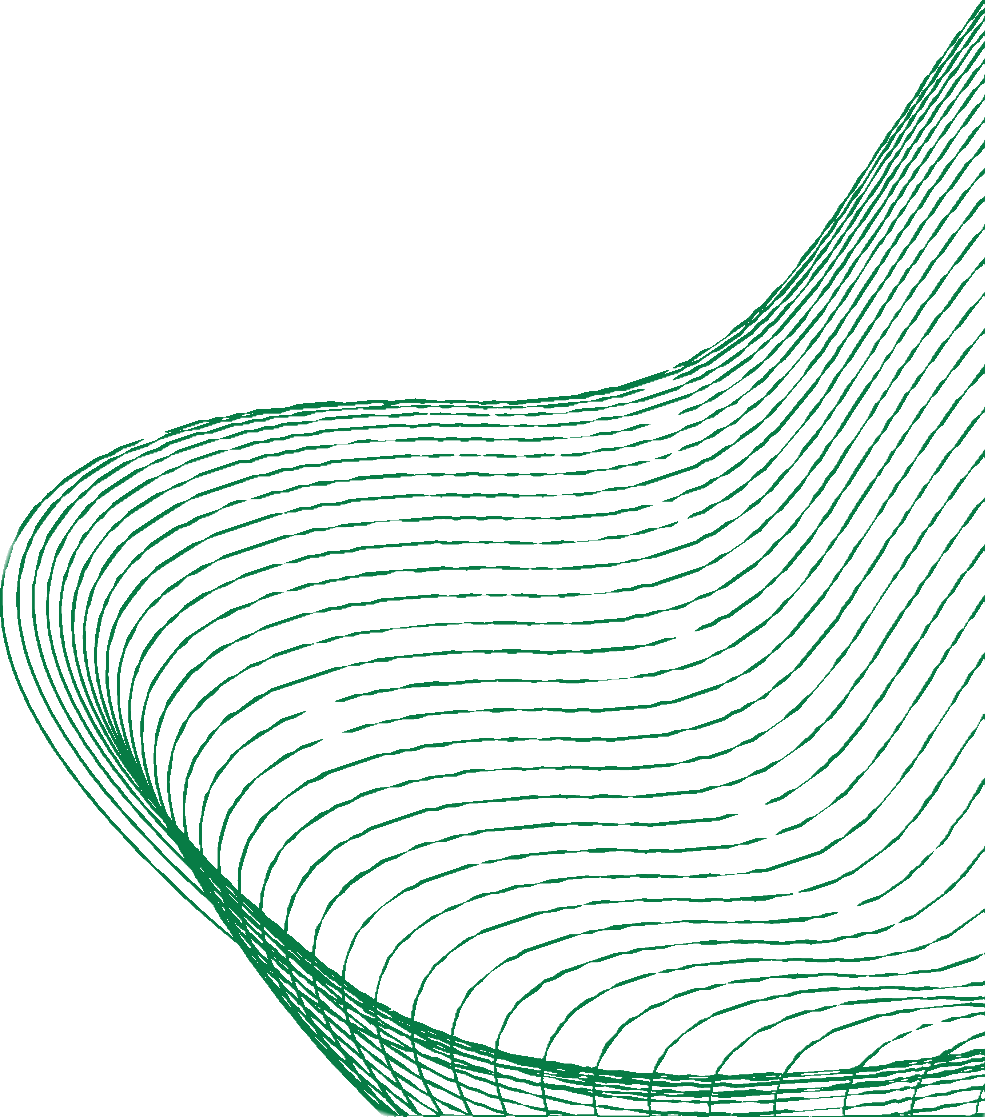 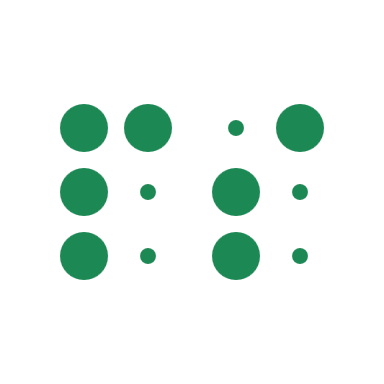 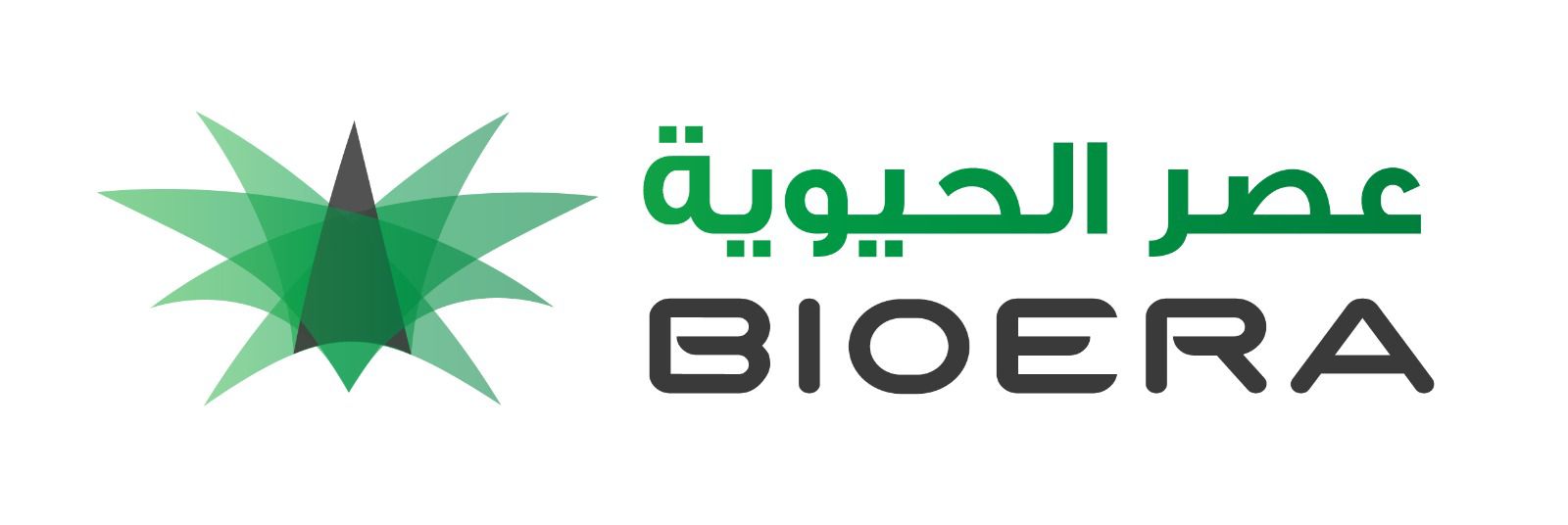 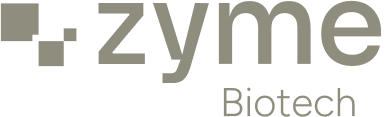 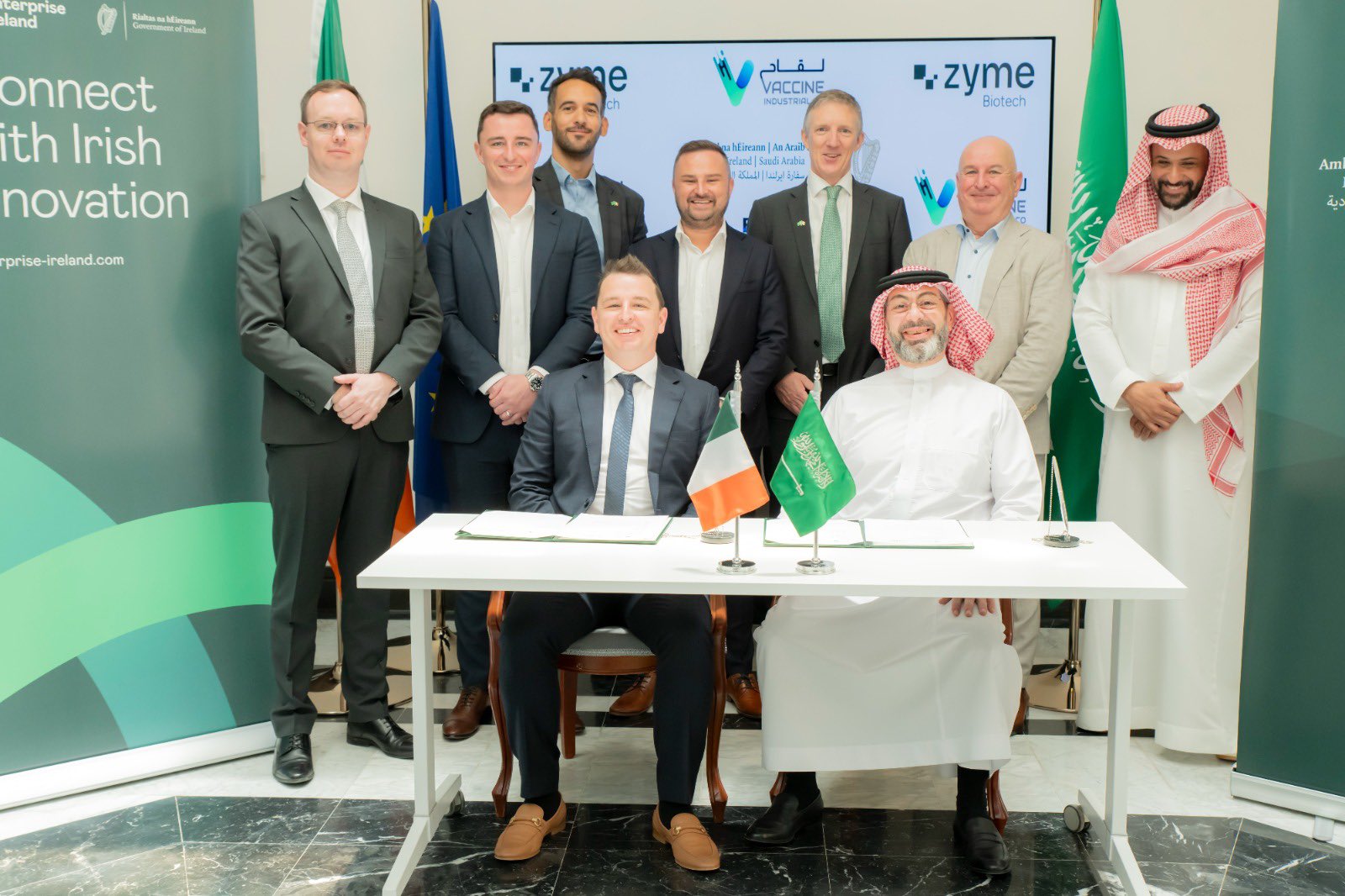 Embracing the ambitious goals of Saudi Vision 2030, Zyme Biotech proudly partnered with the Vaccine Industries Company (VIC), the premier vaccine manufacturer in the Middle East.

The event was honored by the presence of His Excellency, the Irish Ambassador, along with representatives from the Irish Government, marking a significant milestone in our commitment to advancing health innovation
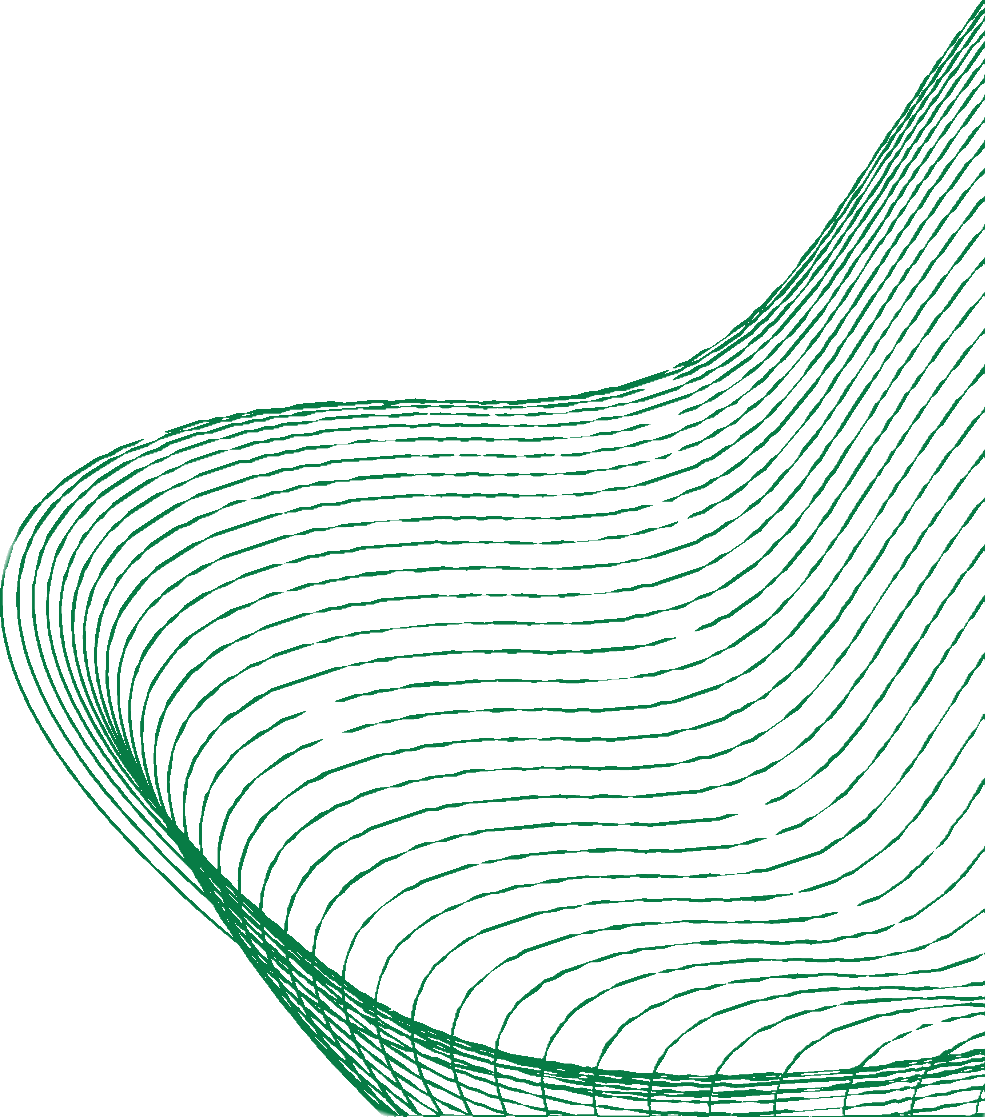 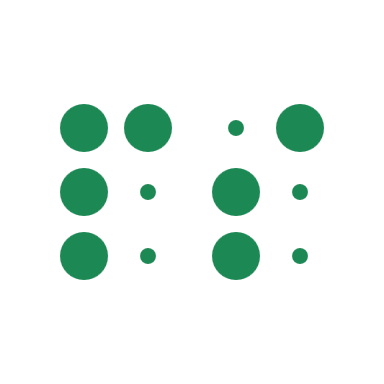 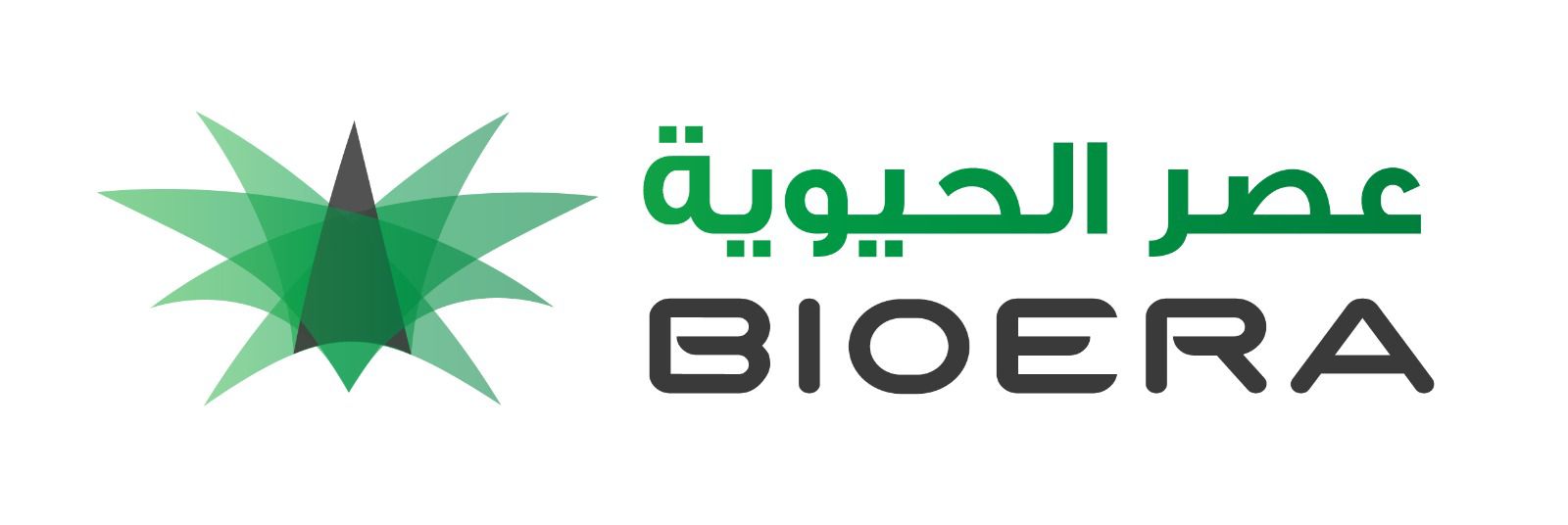 Let’s Get in Touch
Mary Joy 
Business Development Manager - UAE
Abid Ali
Business Development Manager - KSA
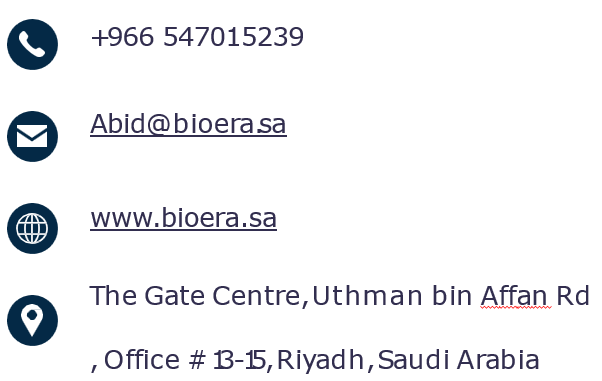 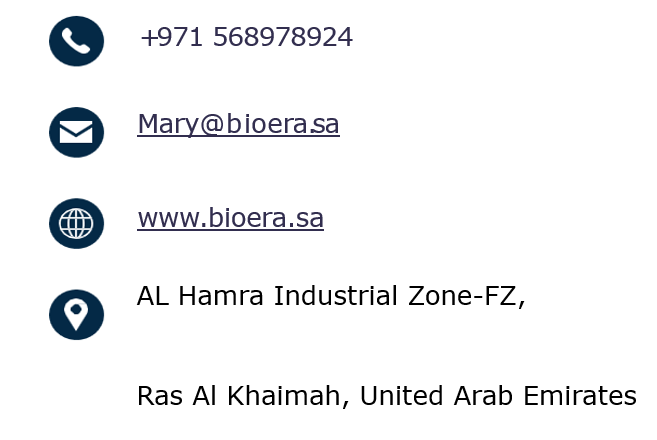 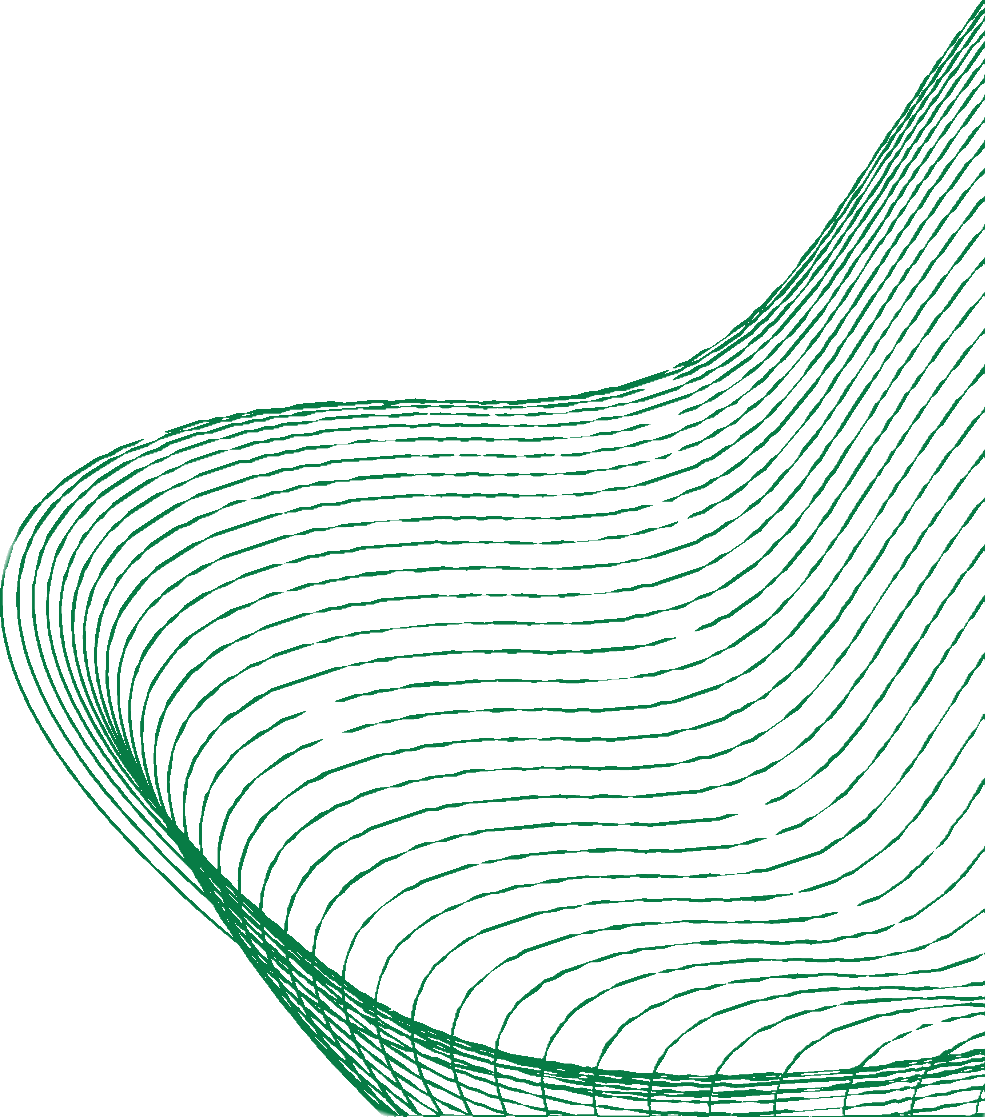 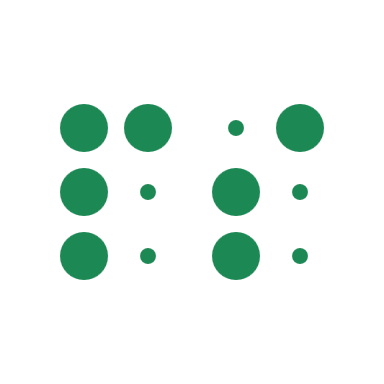